Logiciel Congés Payés  ManaTime
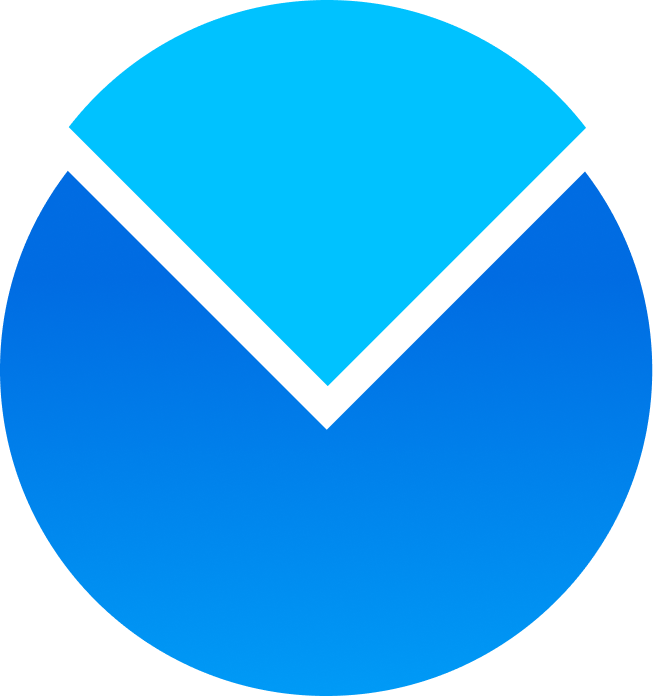 Bien débuter (Utilisateur)
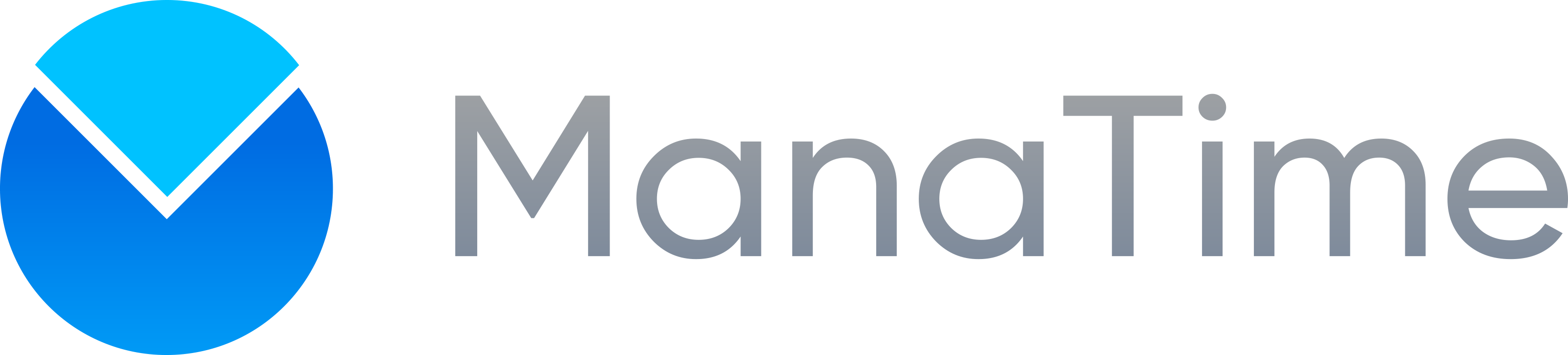 Les navigateurs conseillés
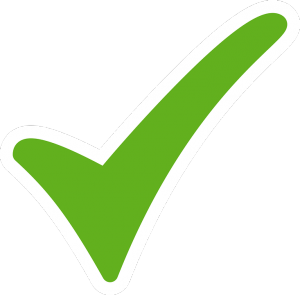 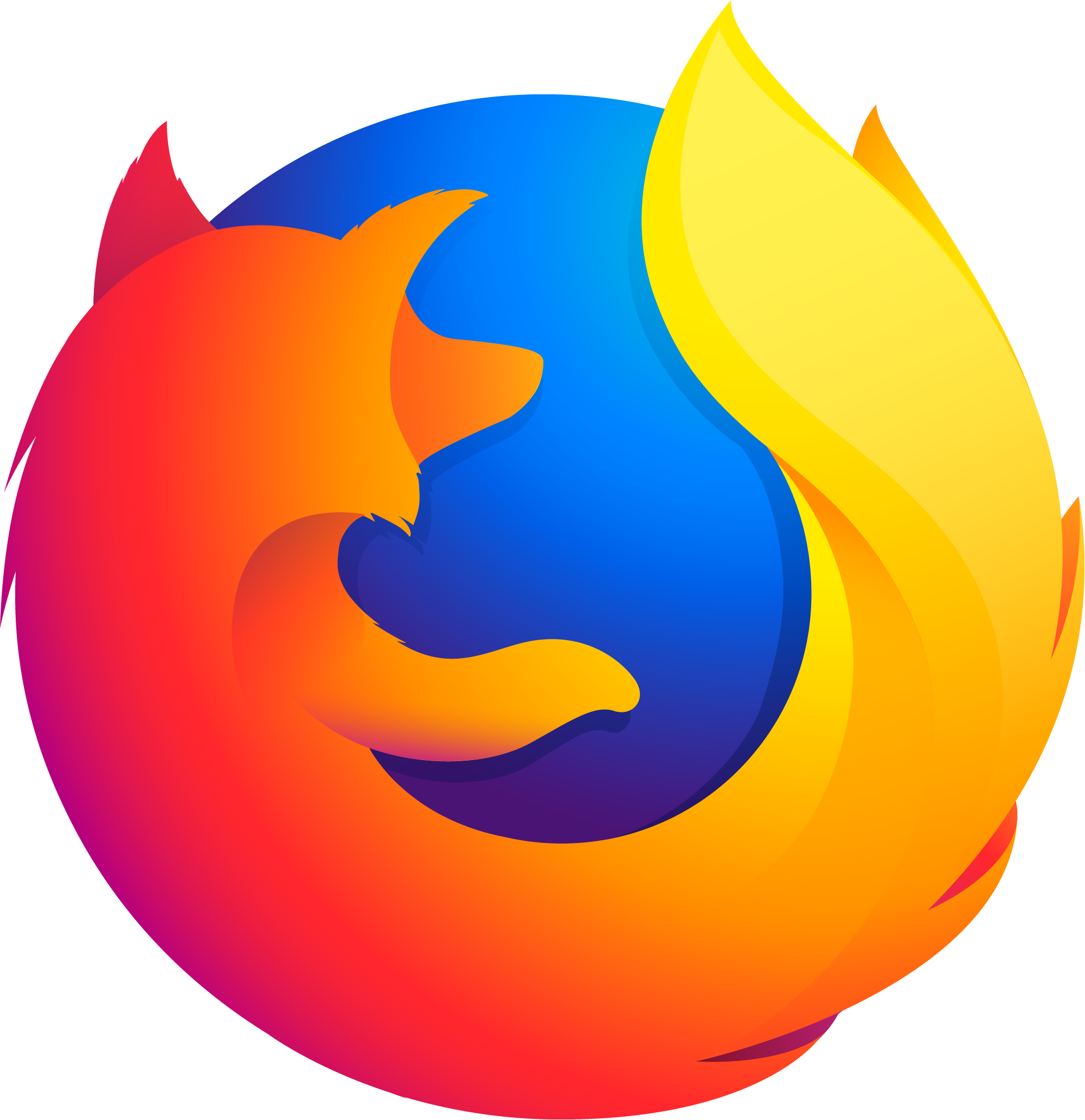 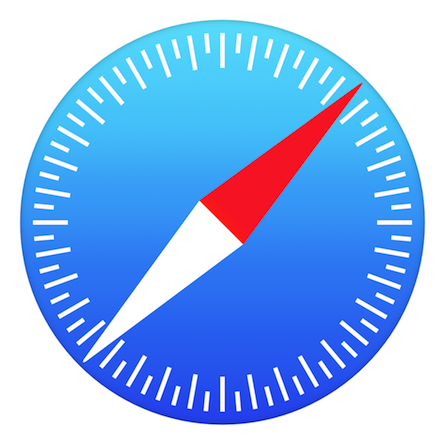 Google Chrome
Firefox
Safari
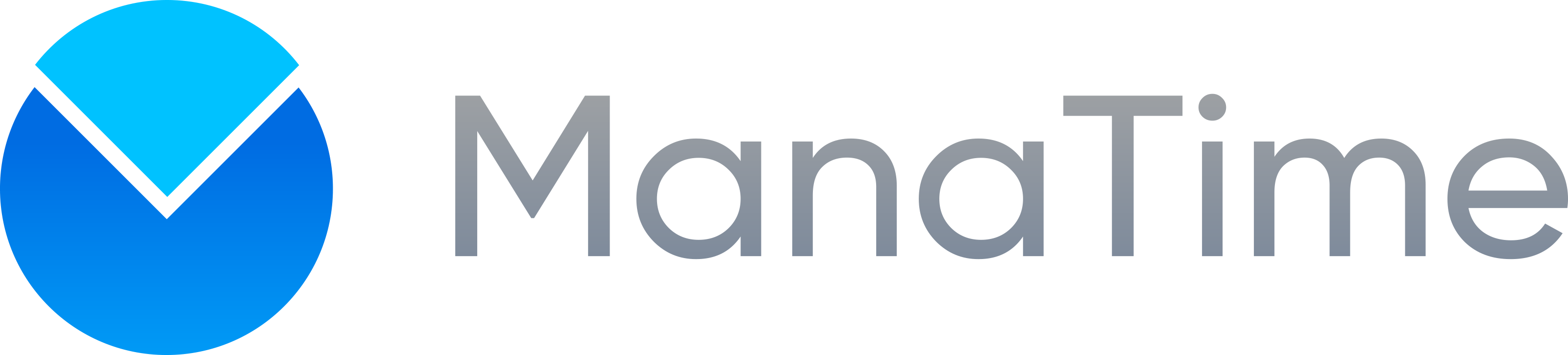 Les navigateurs déconseillés
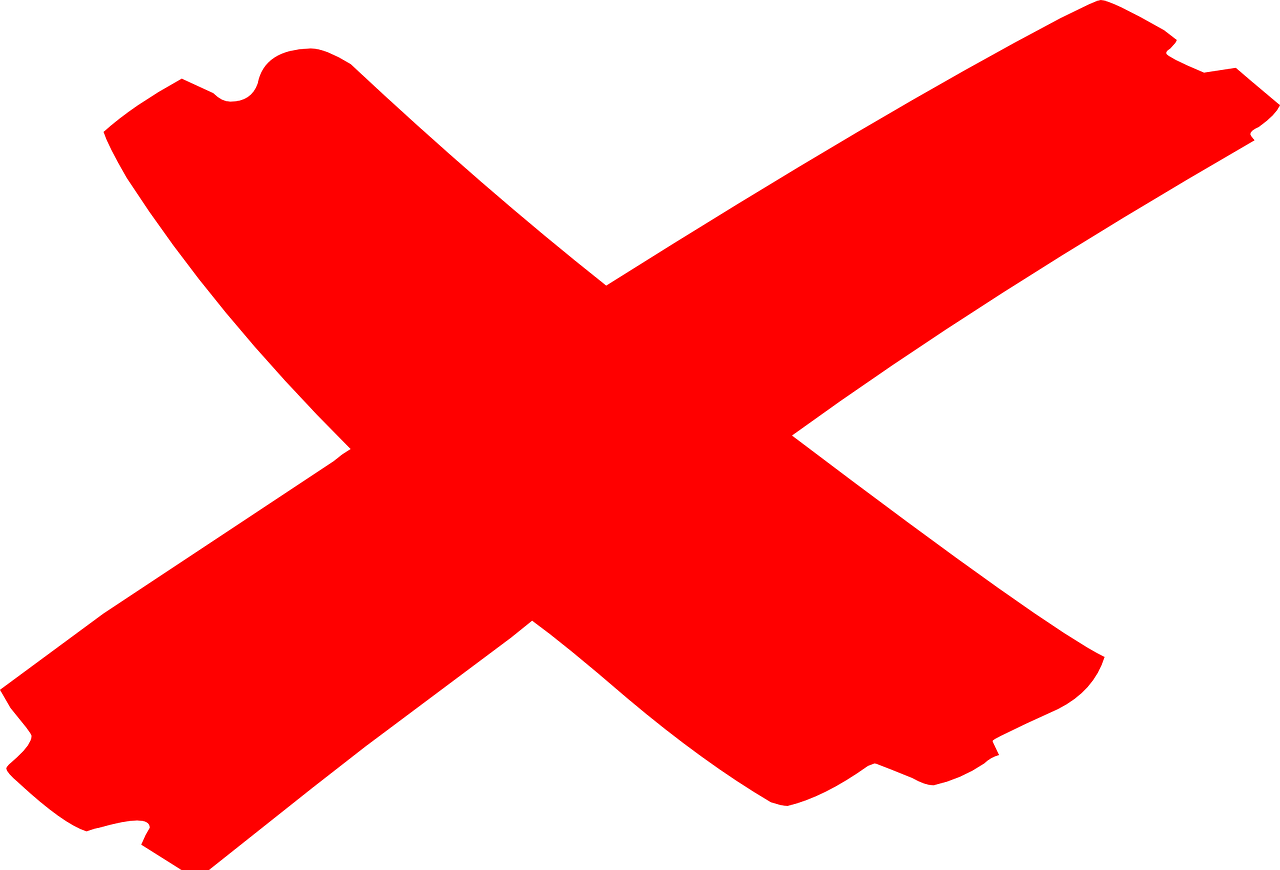 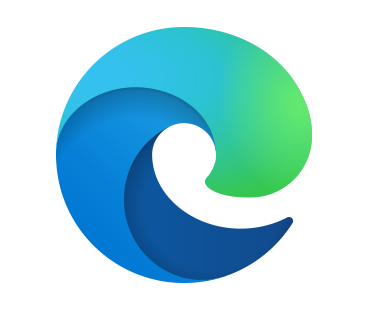 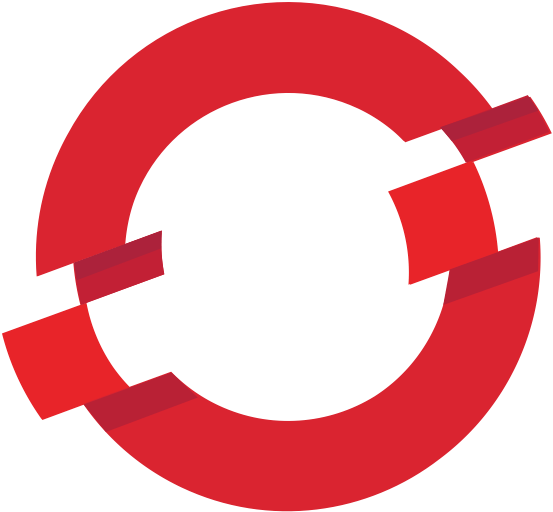 Microsoft Edge
Opéra
Internet Explorer
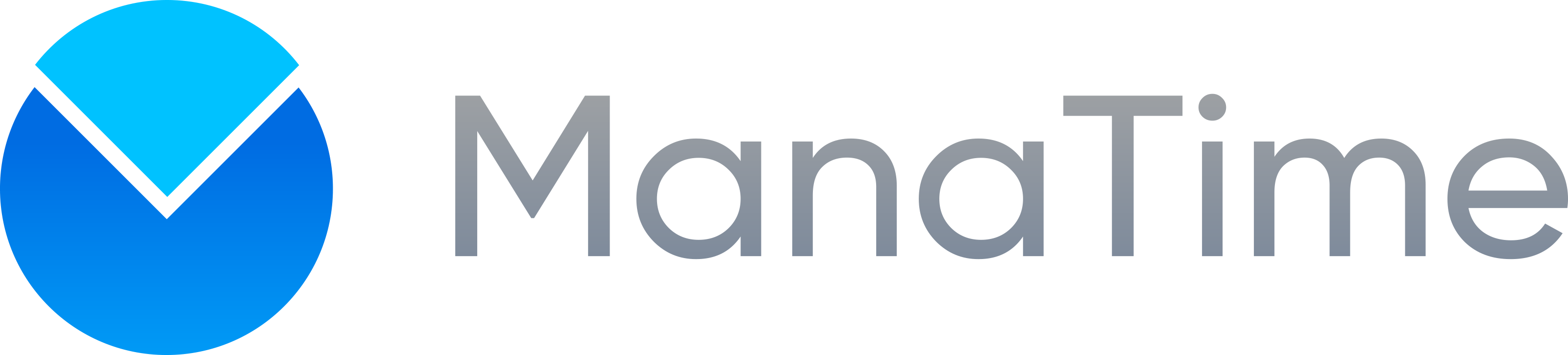 L’installer sur votre iPhone / iPad
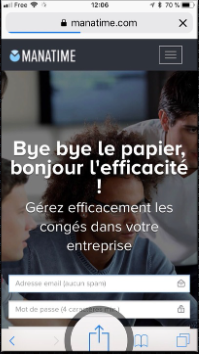 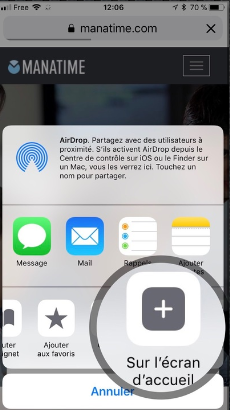 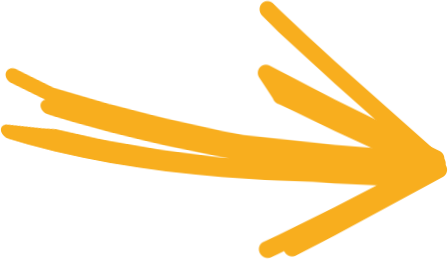 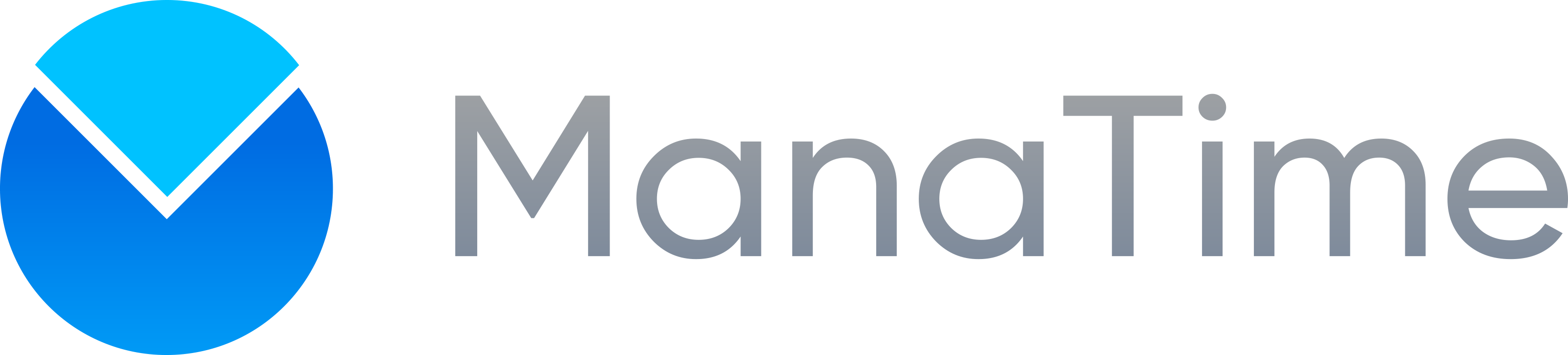 L’installer sur Android / Tablette
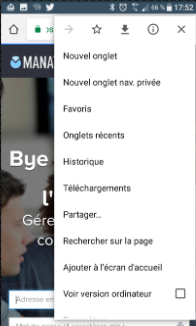 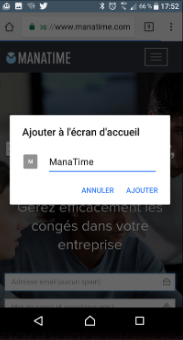 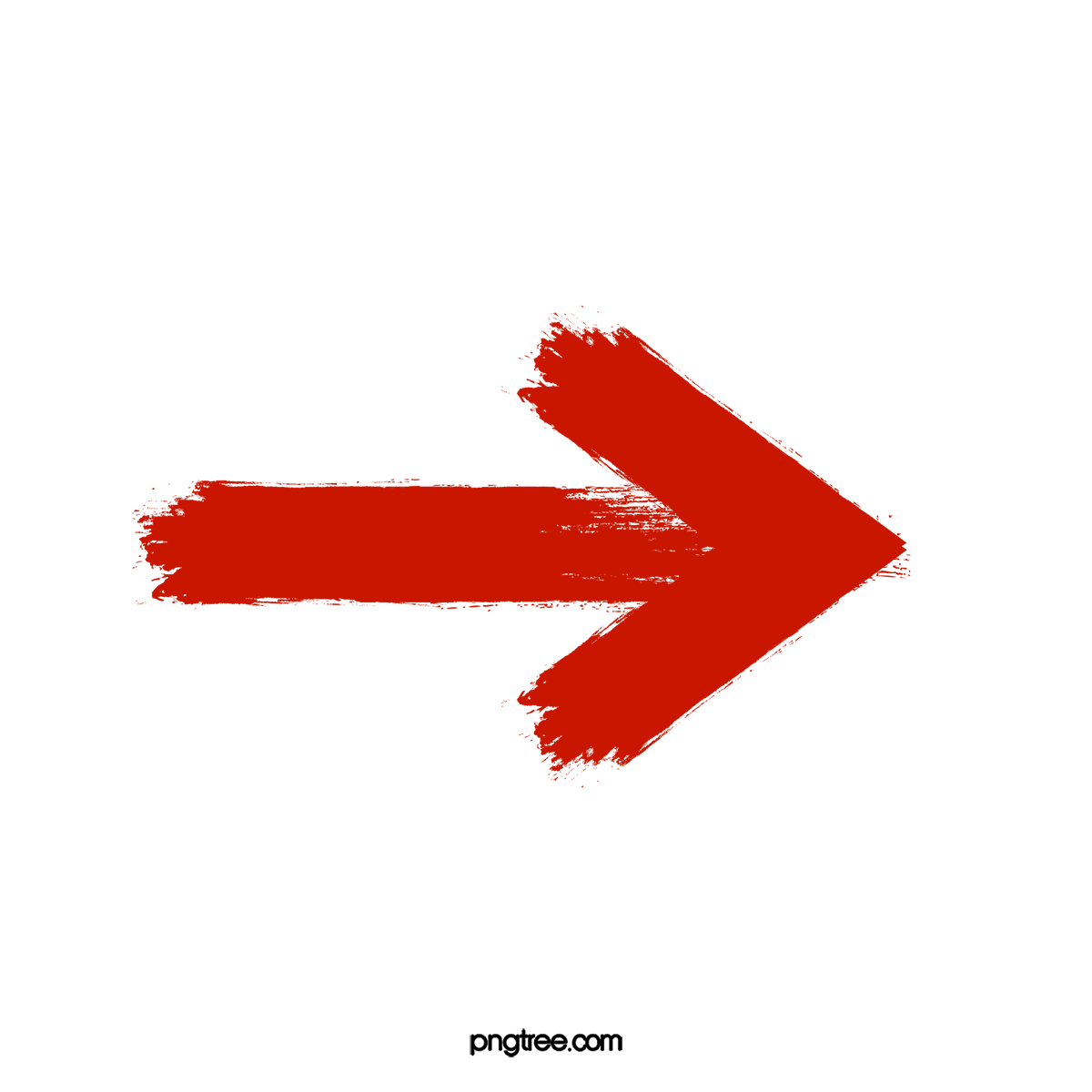 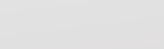 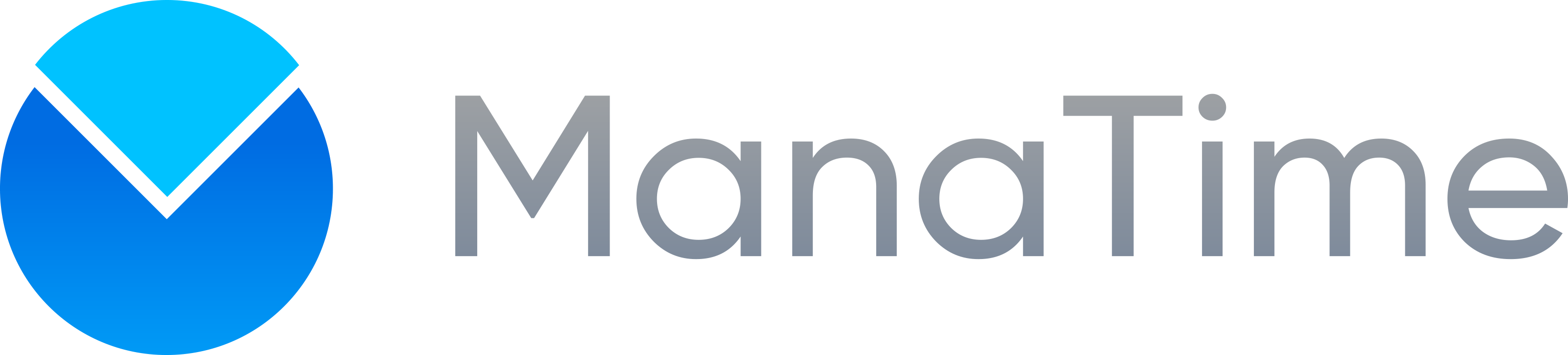 Disponible sur tous les appareils !
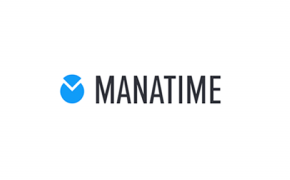 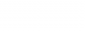 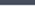 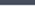 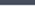 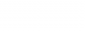 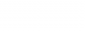 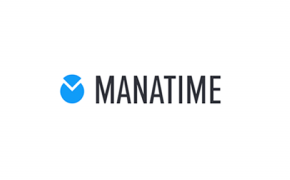 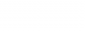 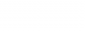 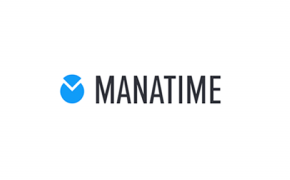 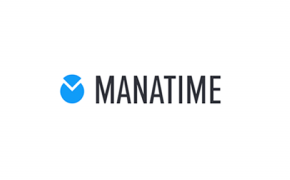 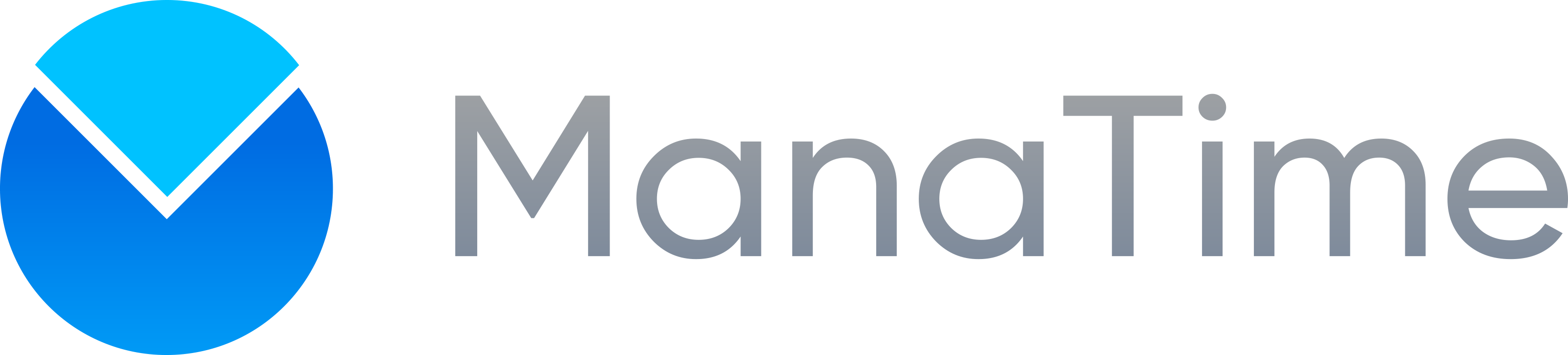 Se connecter sur notre site http://www.manatime.com/
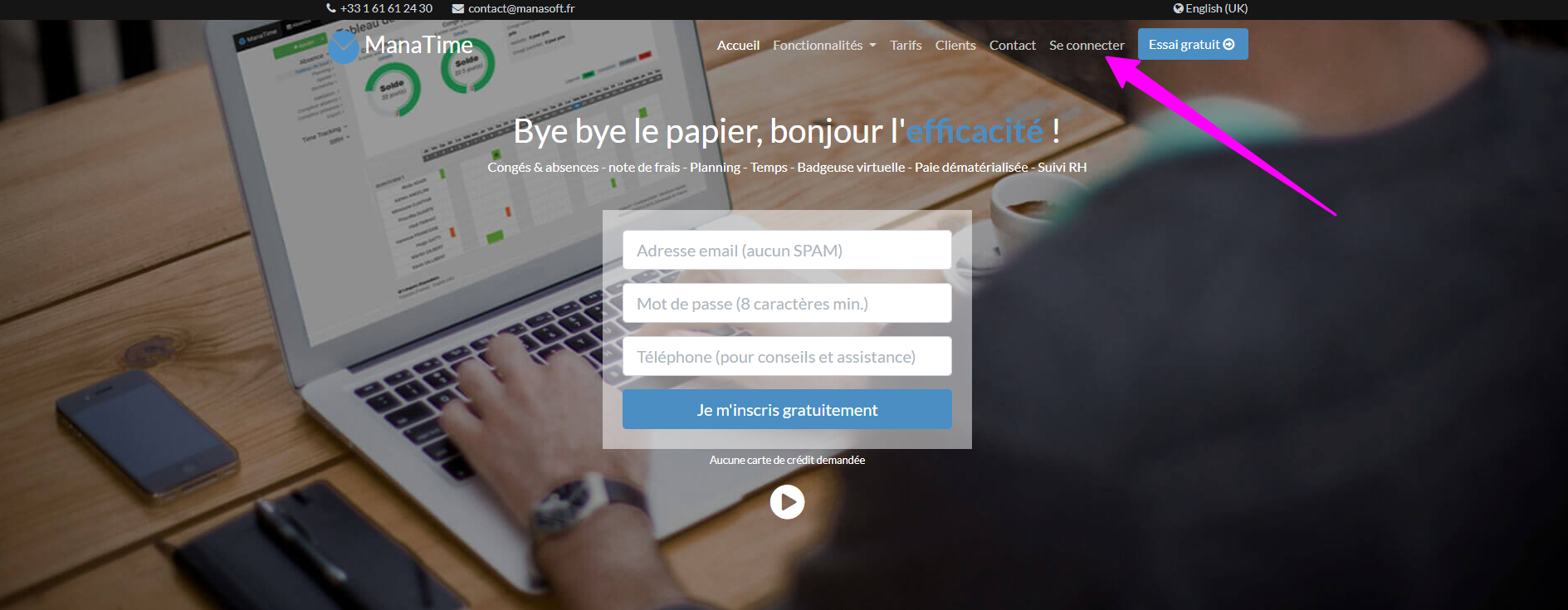 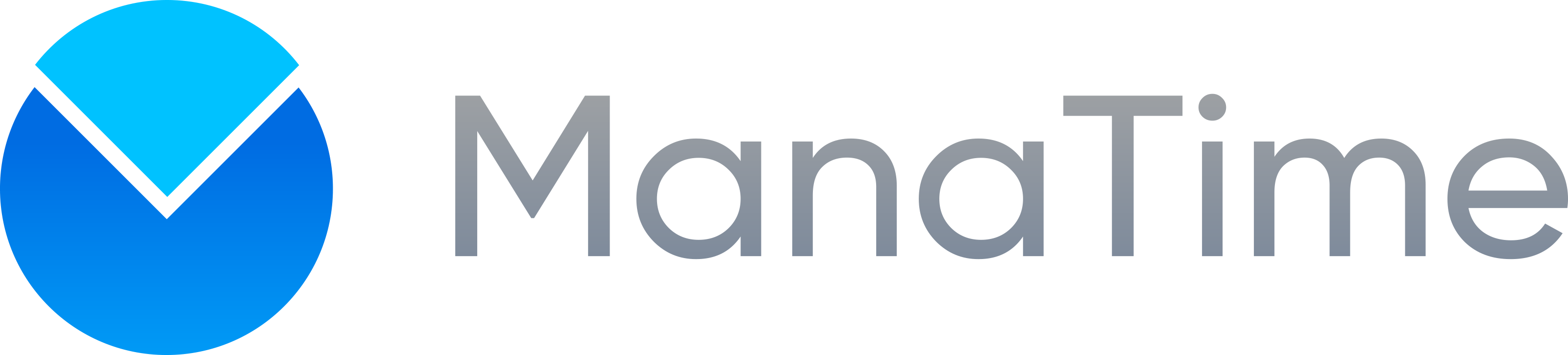 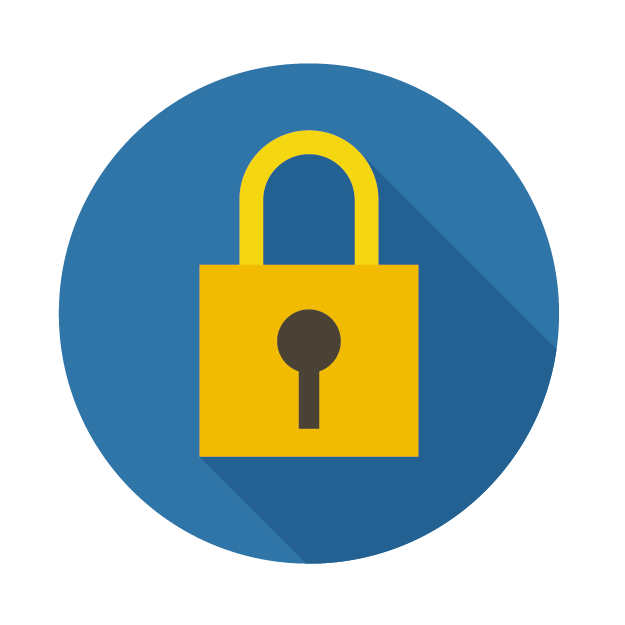 Entrez vos identifiants !
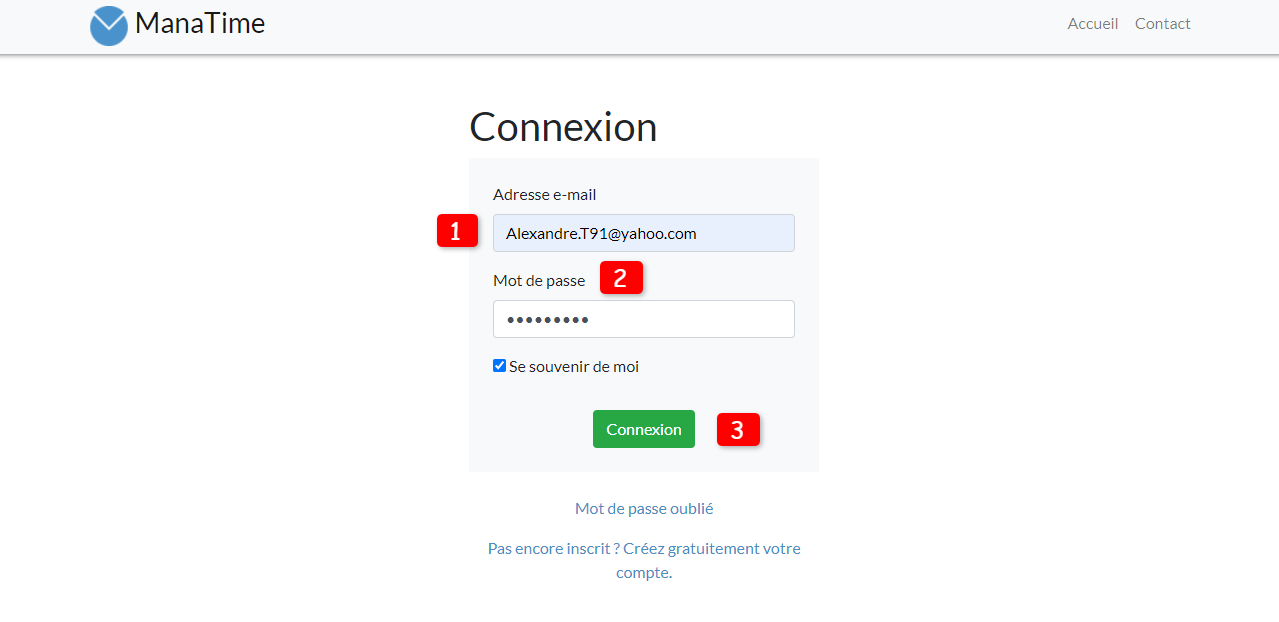 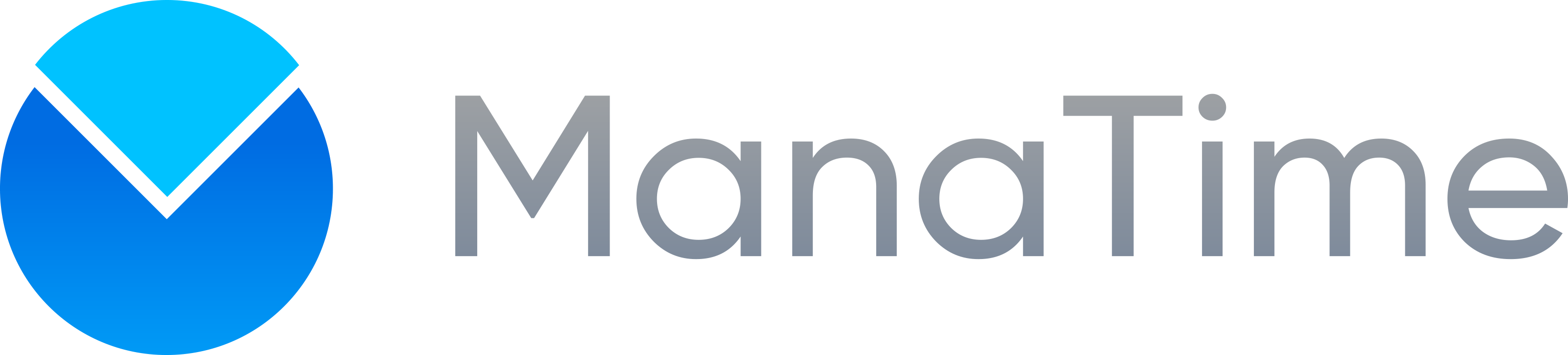 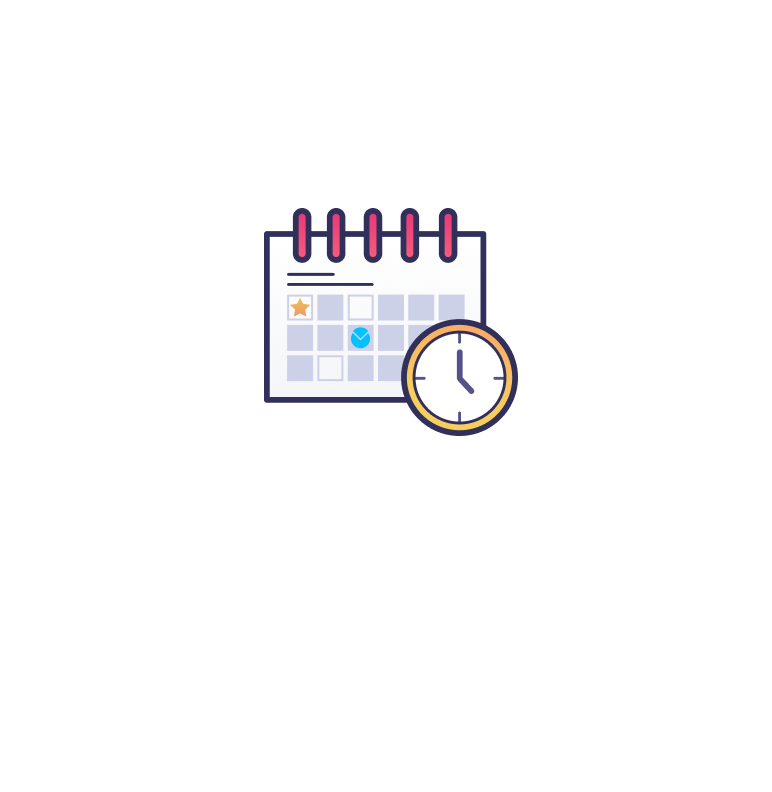 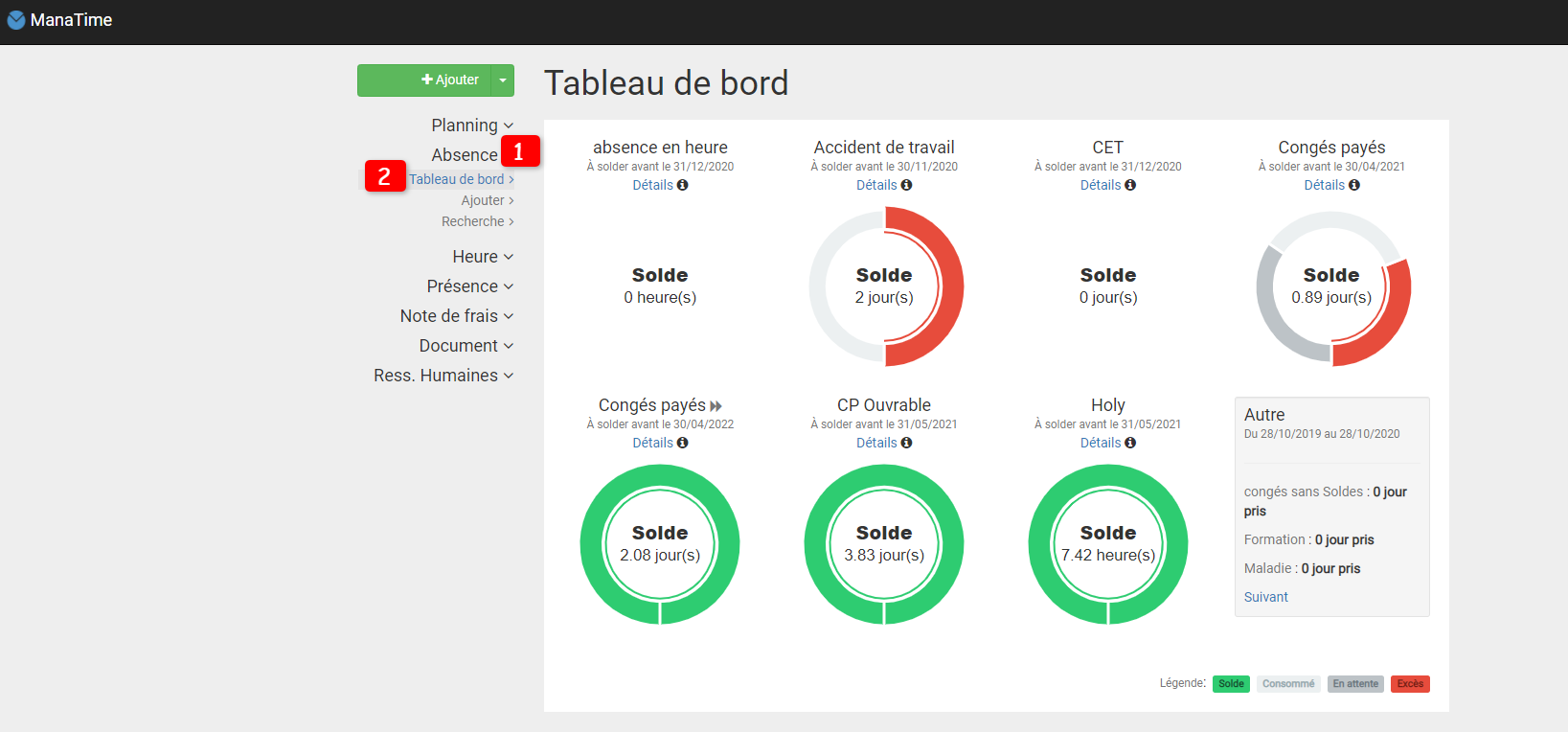 Consulter son solde
Cliquez sur absence

Puis sur le tableau de bord

Vous disposez également d ’un historique juste en bas !
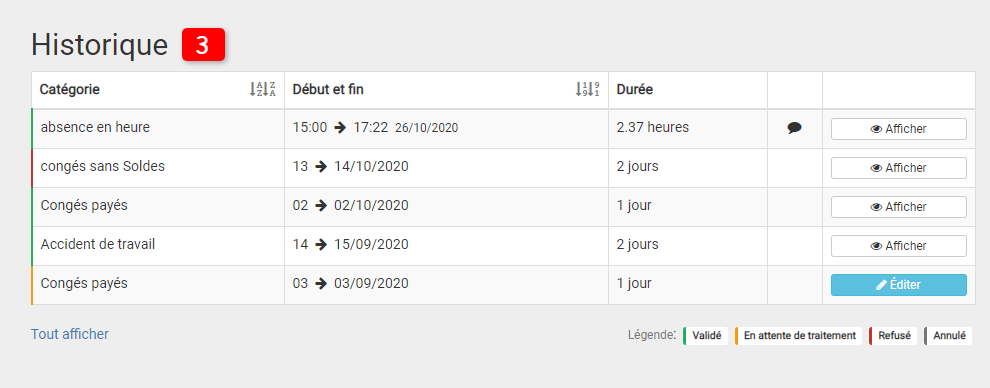 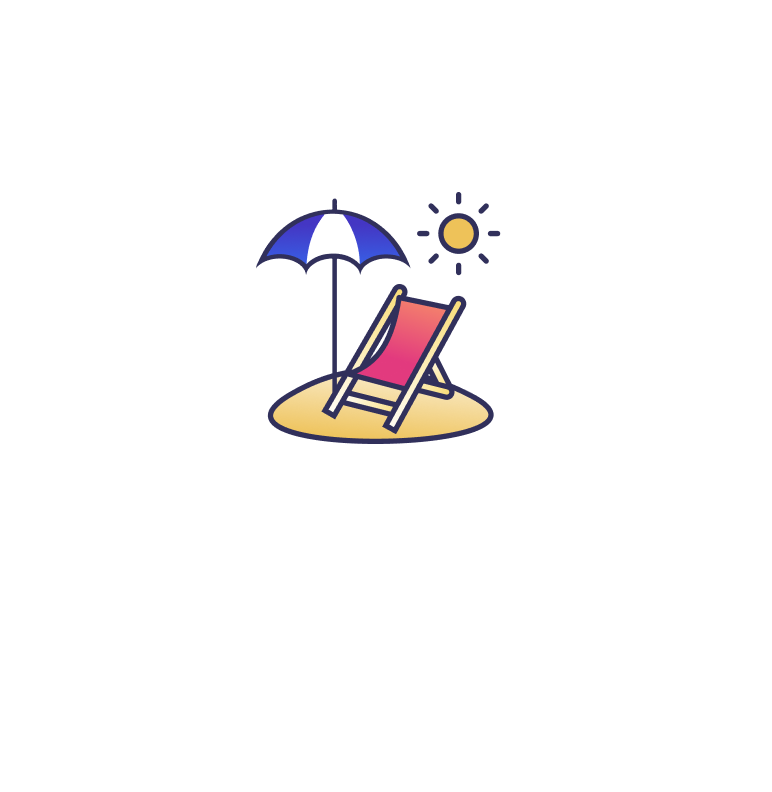 Faire sa demande de congés
Cliquez sur le bouton  
Remplissez maintenant votre demande et enregistrez.
Une fois votre demande enregistrée, elle sera automatiquement envoyée au responsable de votre service.
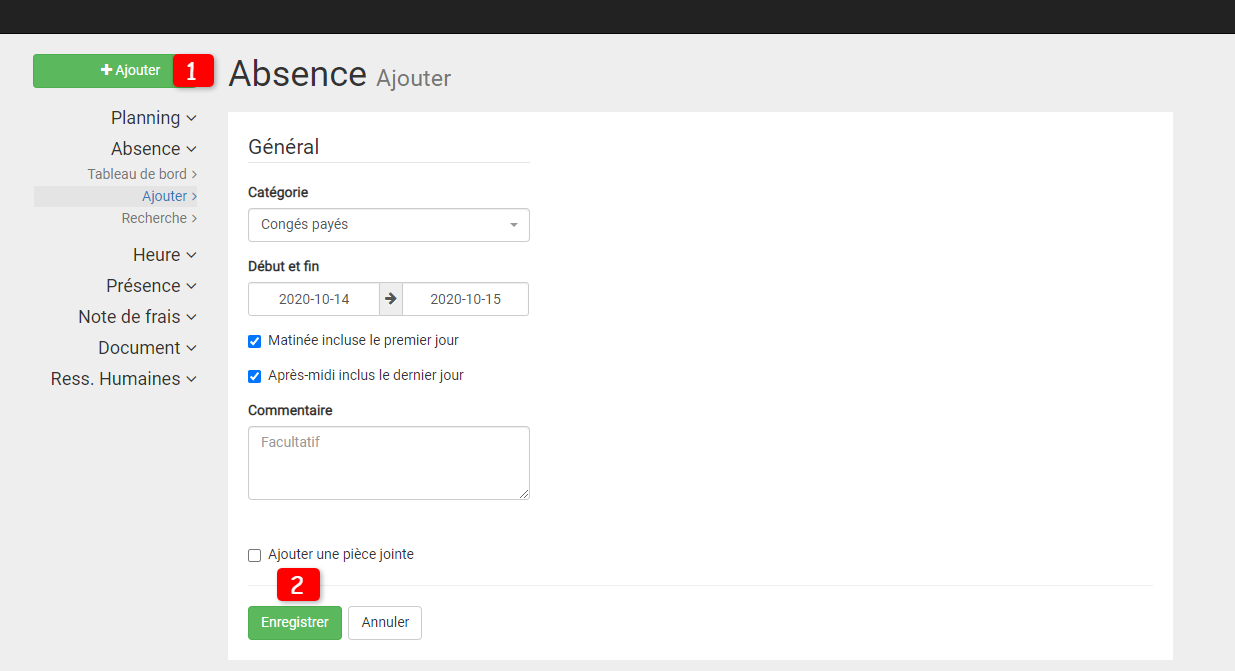 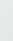 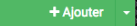 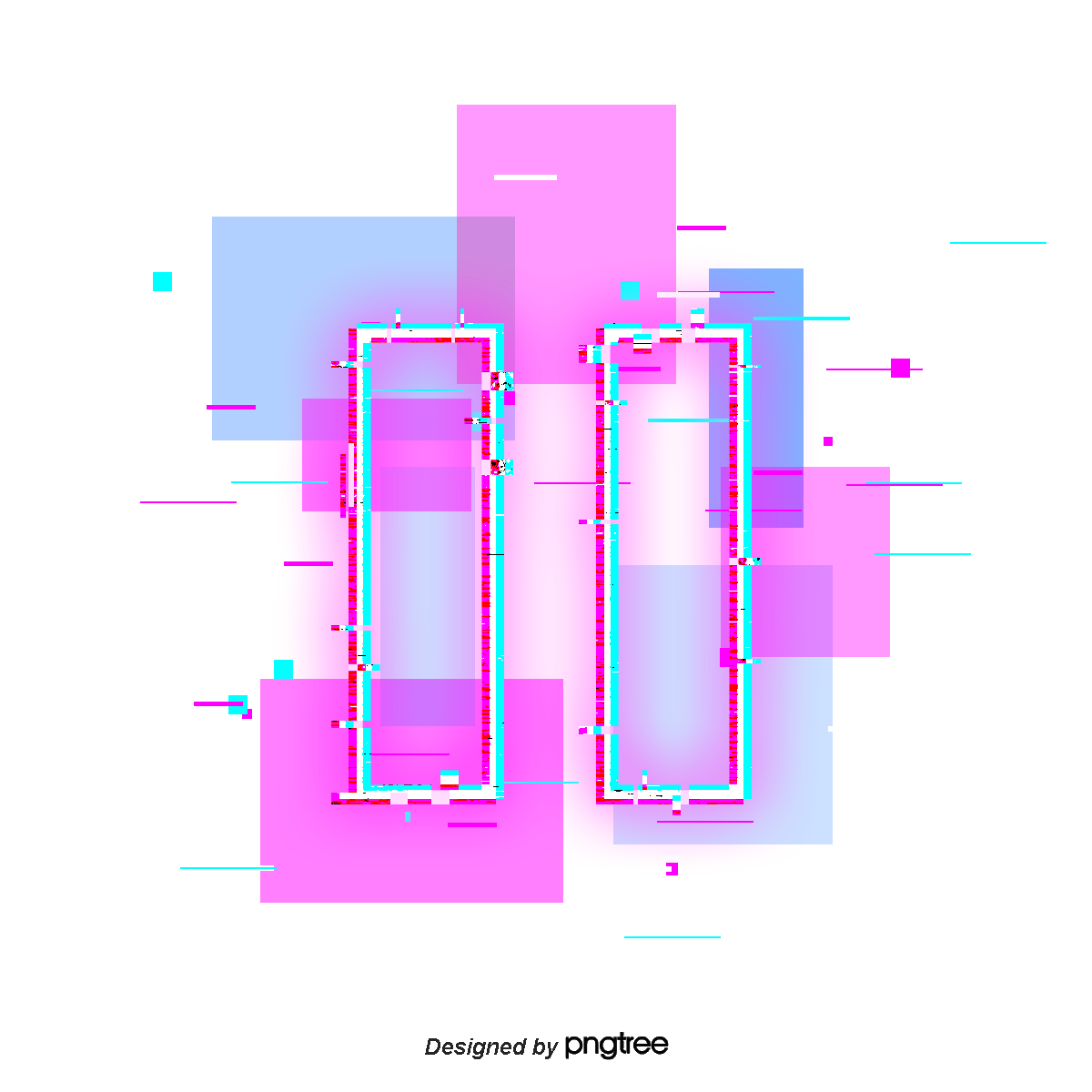 Une autre méthode en GIF !
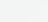 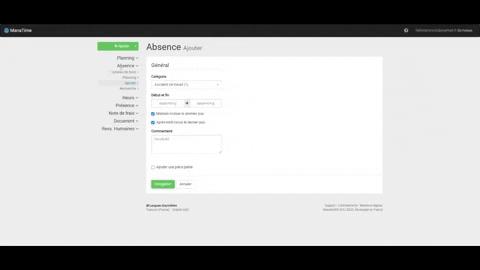 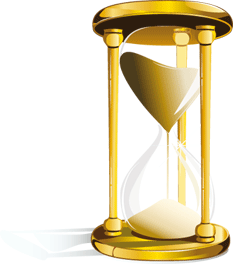 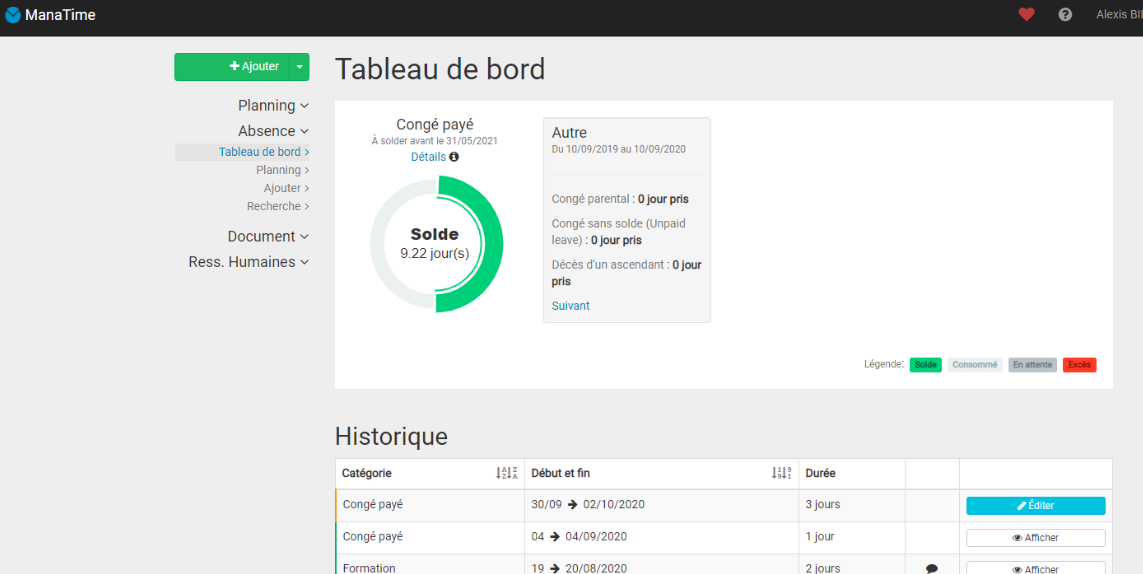 Votre demande est en attente de traitement.
Vous pouvez maintenant constater que votre tableau de bord a bougé.

 Vous pouvez aussi consulter toutes vos demandes sur la page recherche.
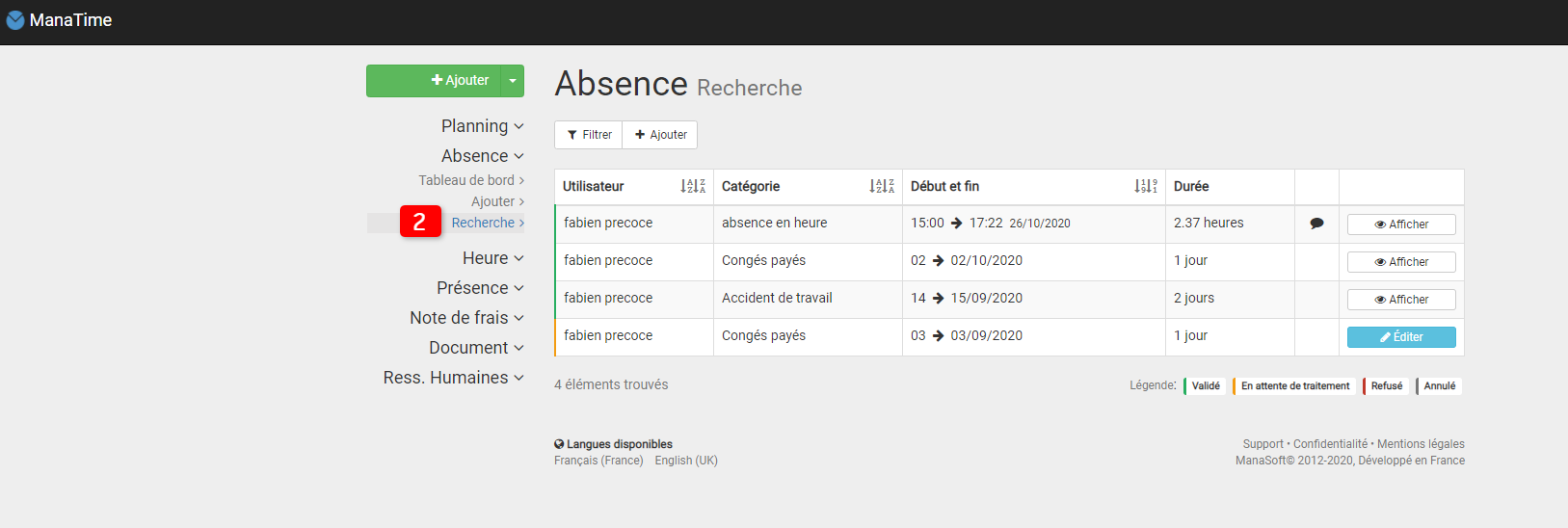 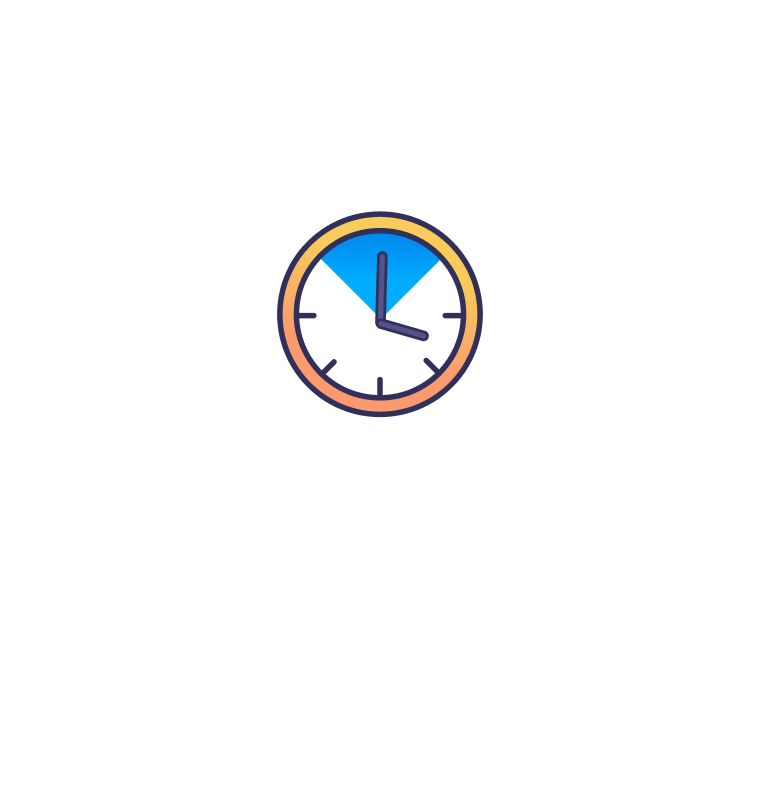 Déposer une heure Supp / Récup
Cliquez sur la flèche à droite du bouton « Ajouter » et choisissez heure supp. ou heure récup.
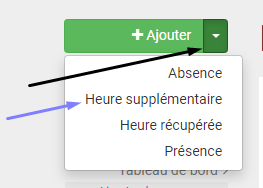 Vous pouvez aussi cliquer sur heure /  Ajout heure récup / supp dans votre barre de menu.
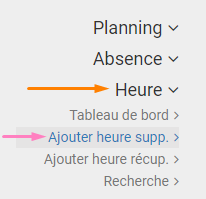 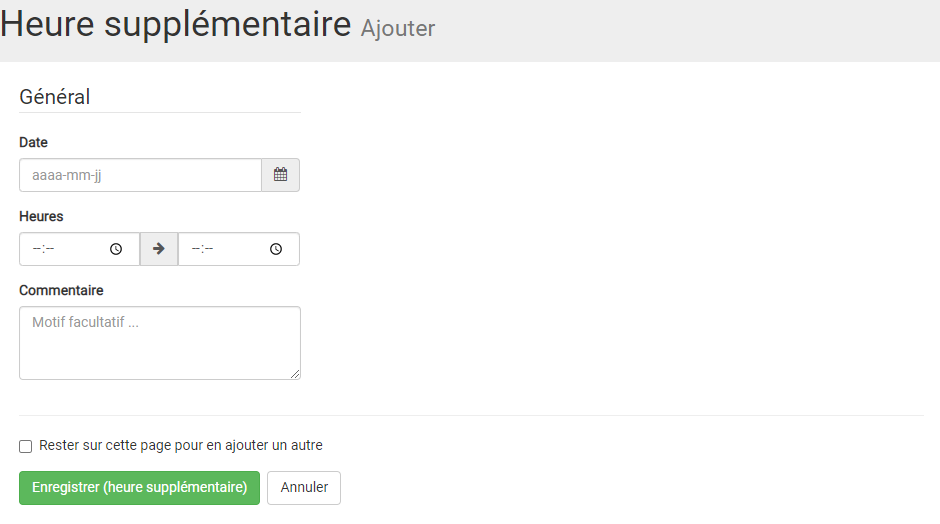 Remplissez ensuite votre formulaire, enregistrez votre demande, elle sera validée par votre responsable.
Start & Stop (Pointeuse virtuelle )
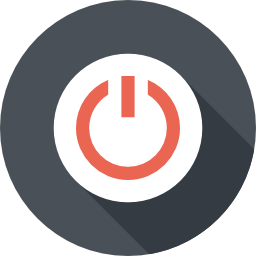 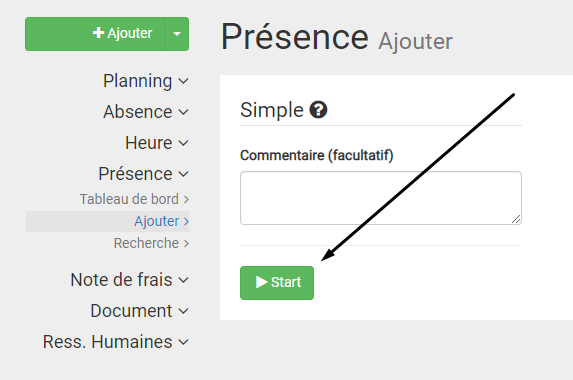 Dirigez-vous sur l’onglet « Présence » puis « Ajouter »
Commentez (si besoin) et cliquez sur Start.                           
Ou appuyez sur celui en haut à gauche:
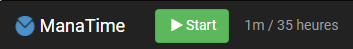 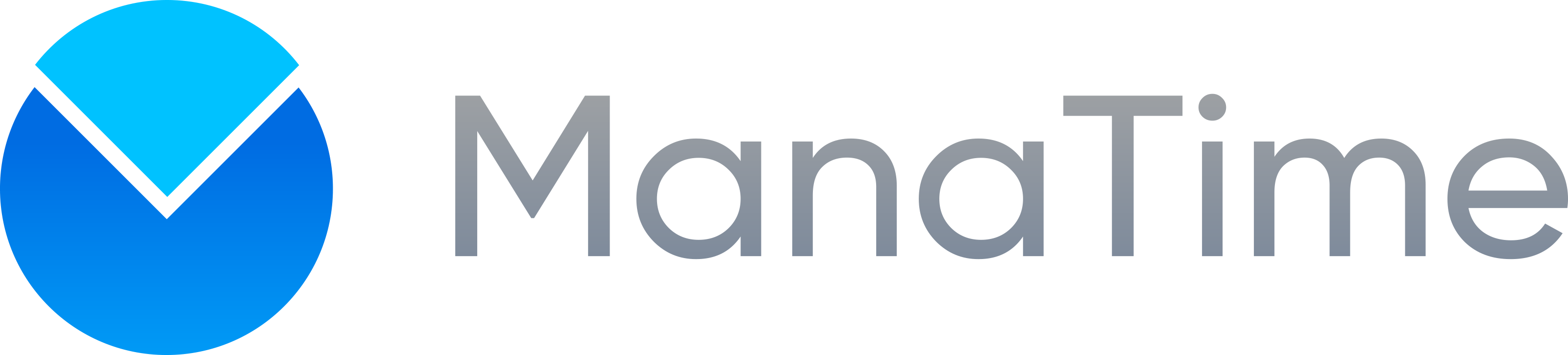 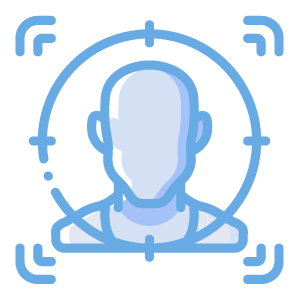 Le Face Tracking  (1/2)
Placez-vous devant votre espace photo (lien envoyé, tablette, PC, etc…)

Prenez vous en photo
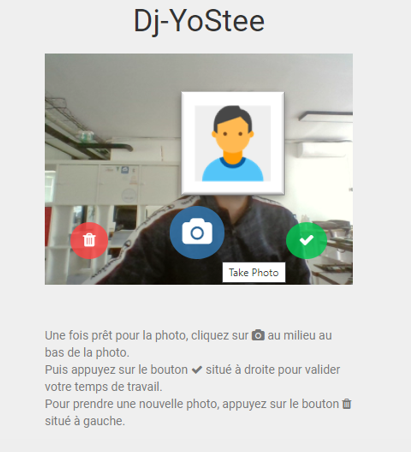 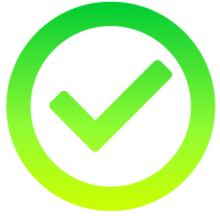 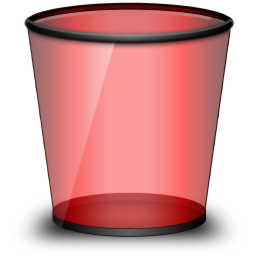 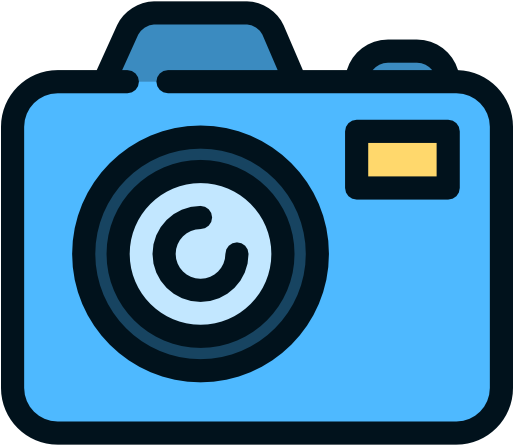 Supprimer
Valider
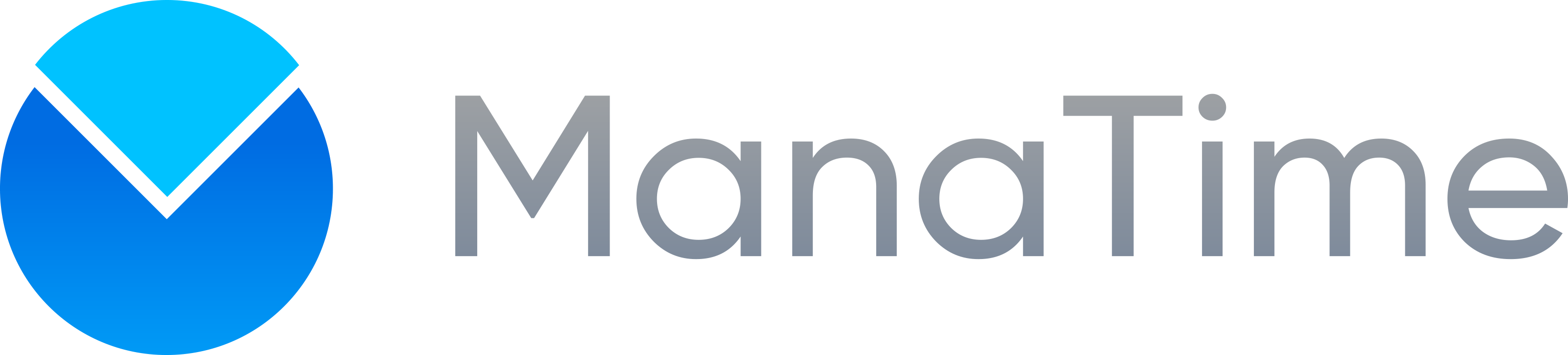 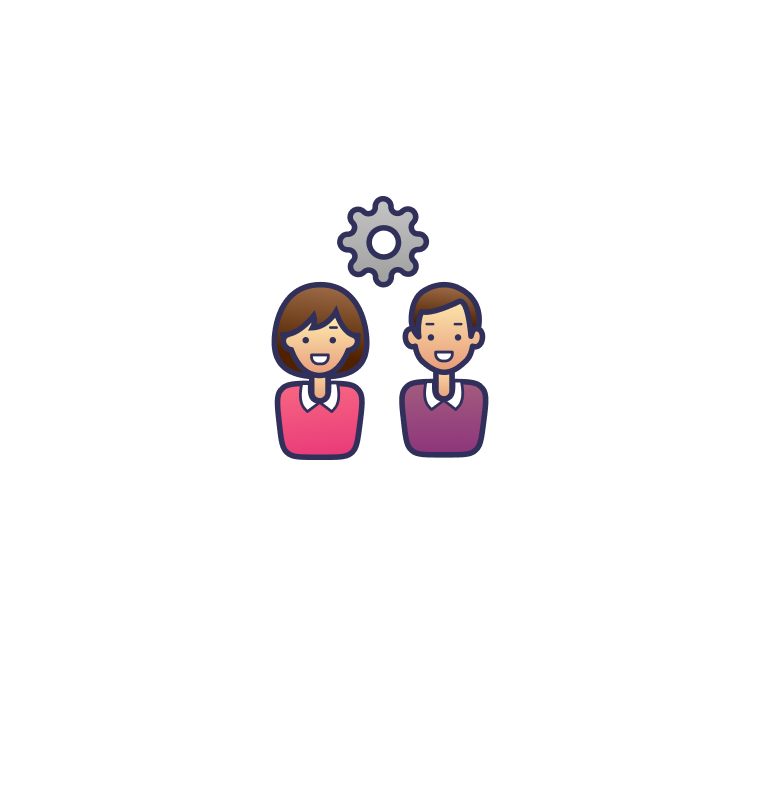 Suite du Process (2/2)
Cliquez sur     s
C’est la fin ! Reprenez vous en photo et
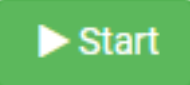 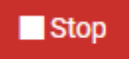 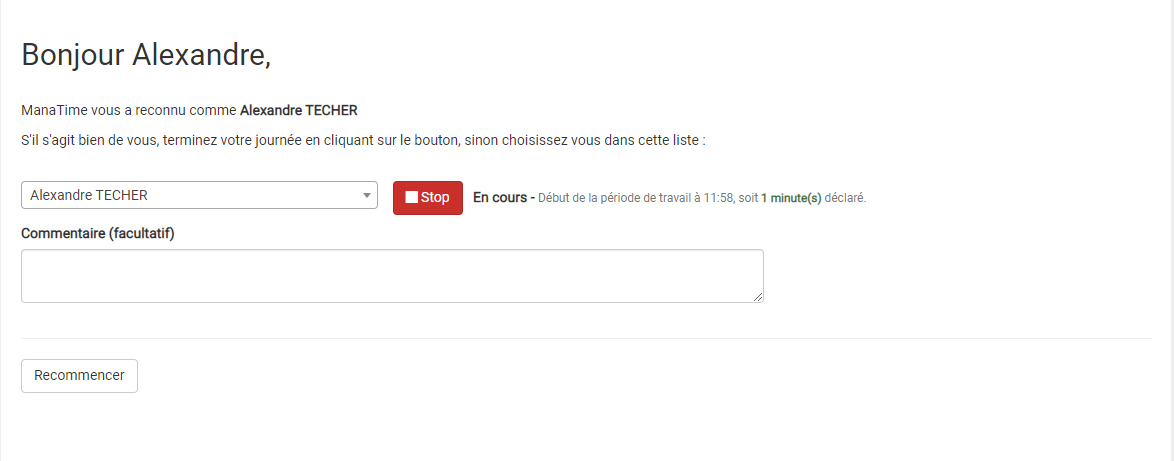 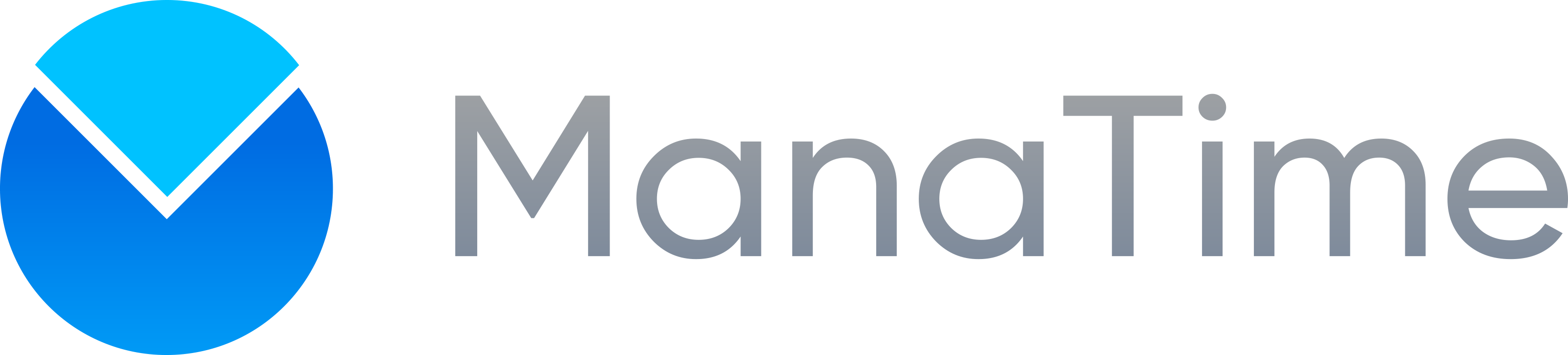 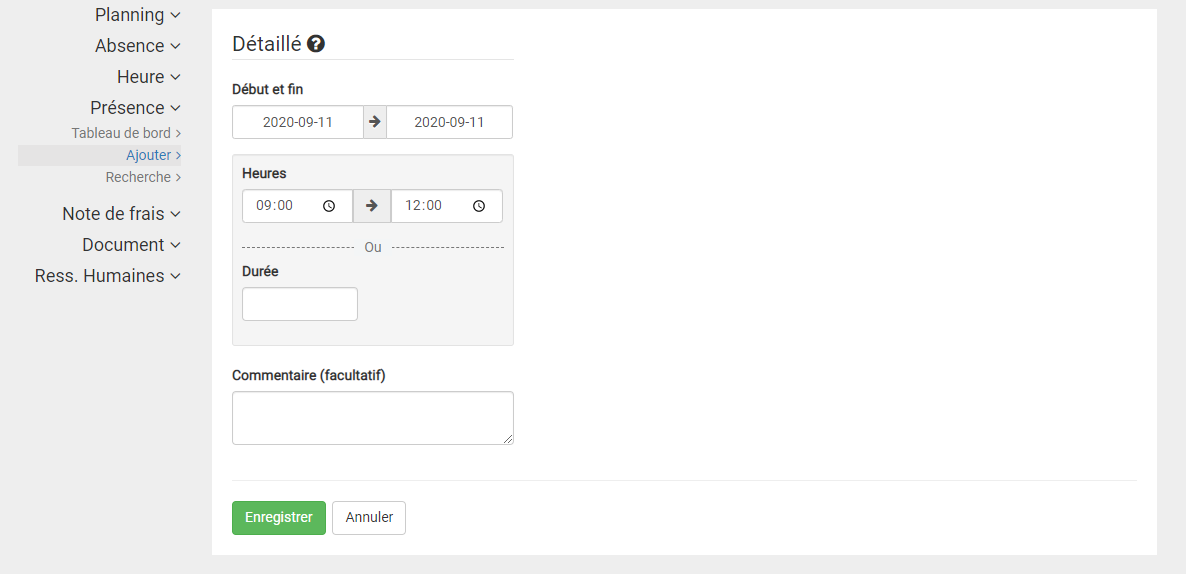 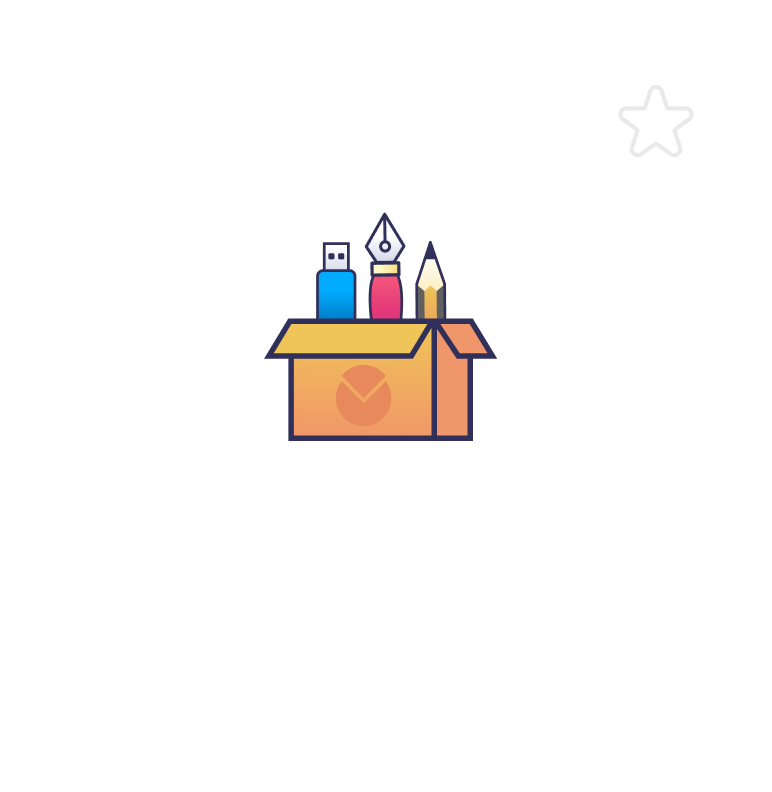 La troisième option !
Remplissez les champs.
Enregistrez
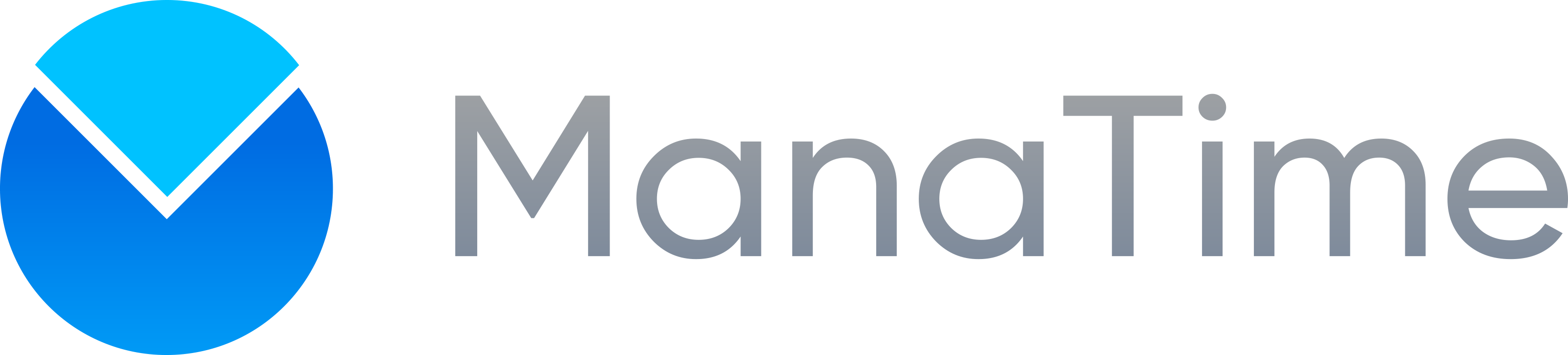 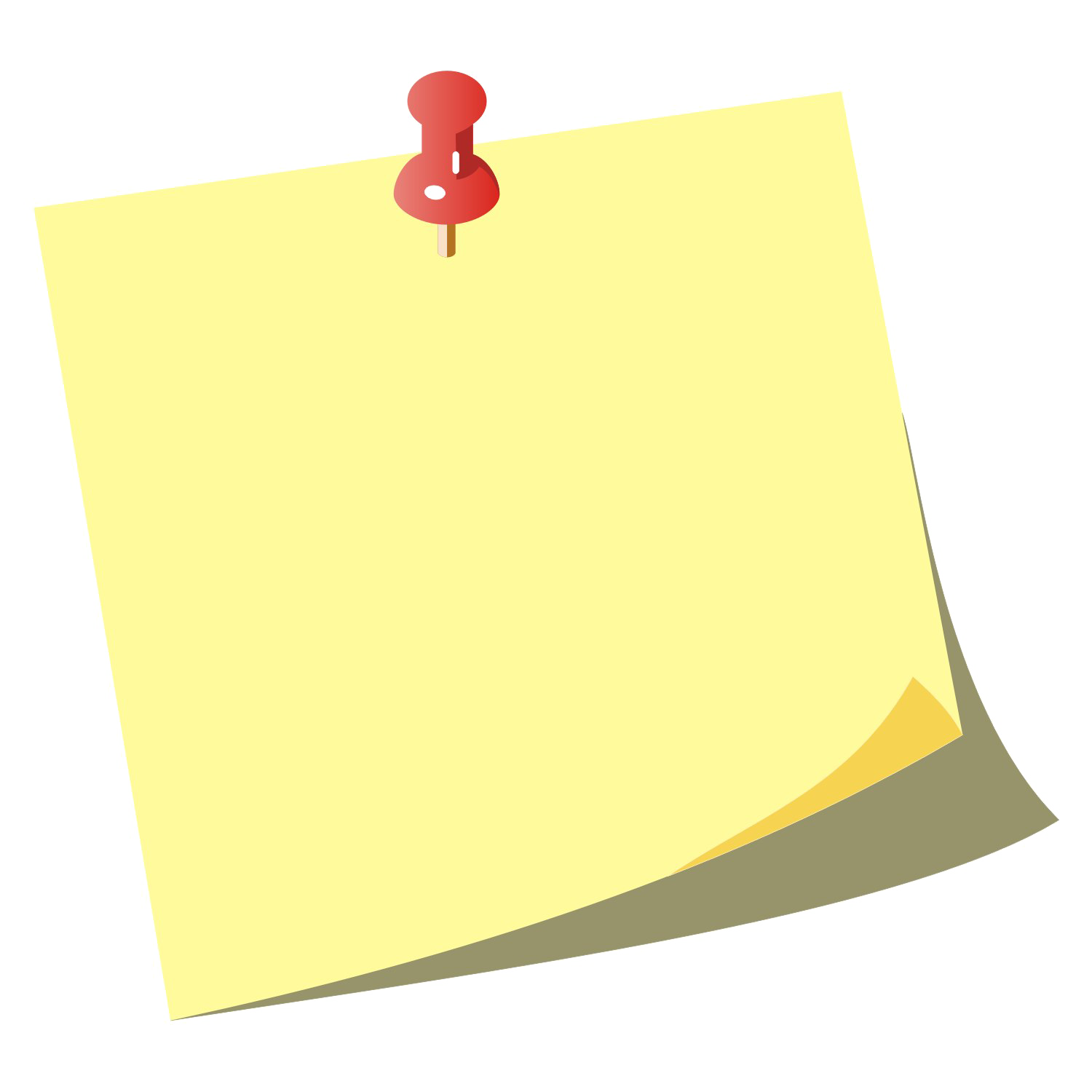 Les notes de frais
Ajoutez
Recherchez
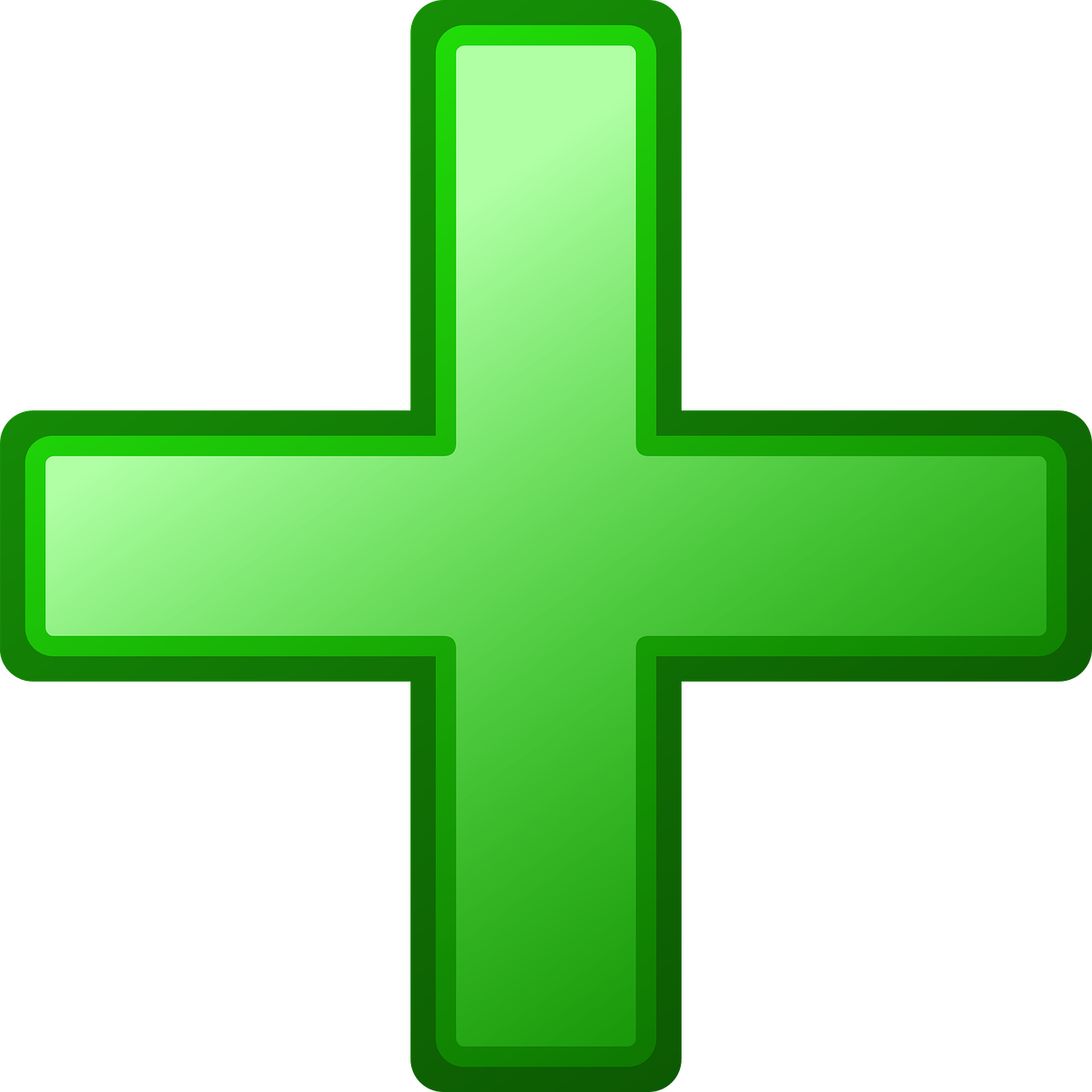 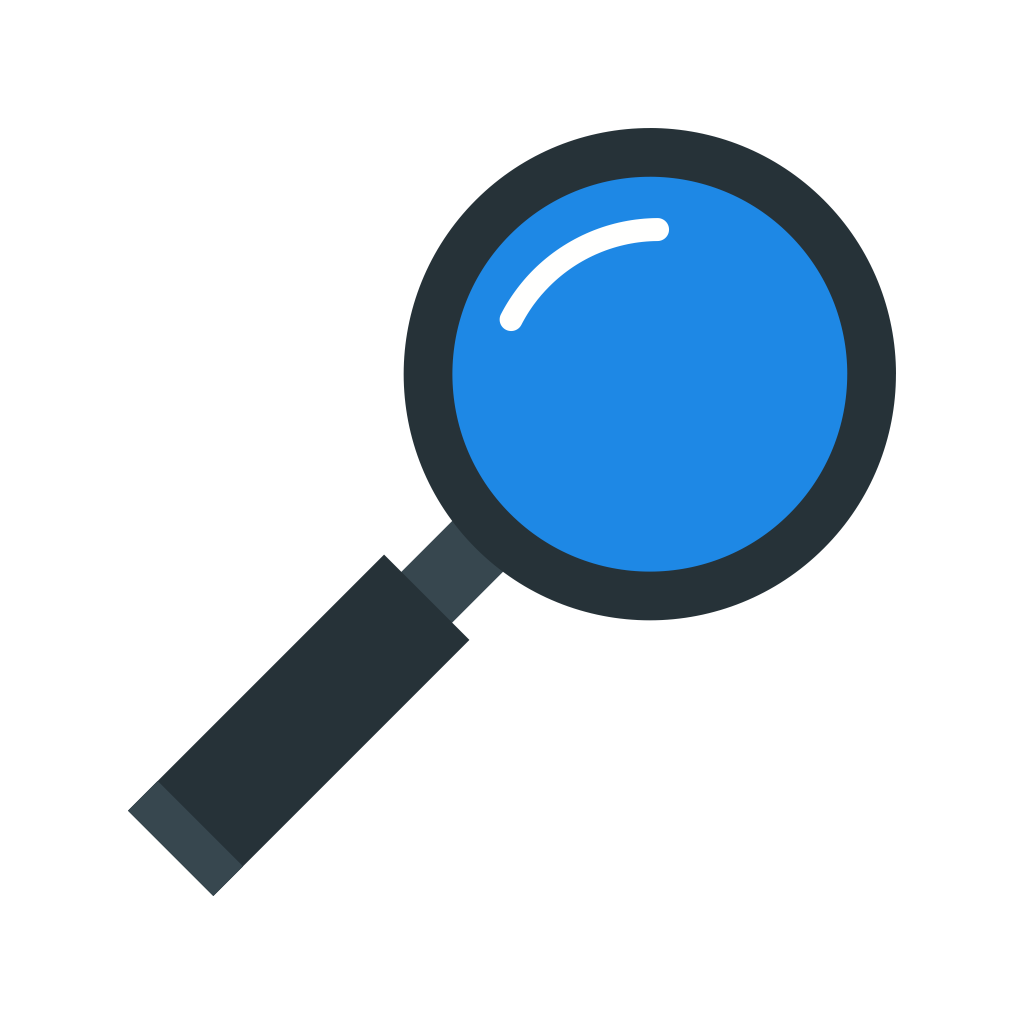 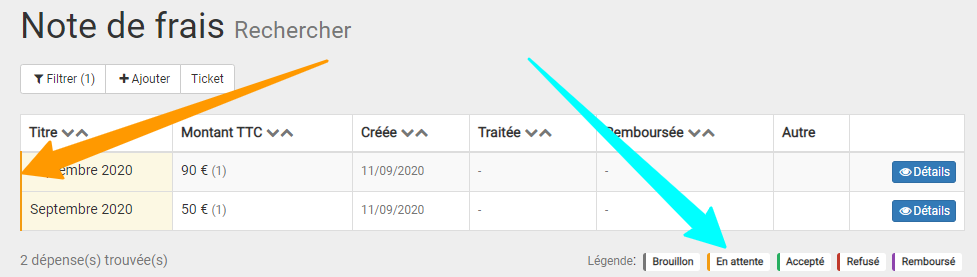 *Vous accédez directement à cette page après la première étape.
*GIF
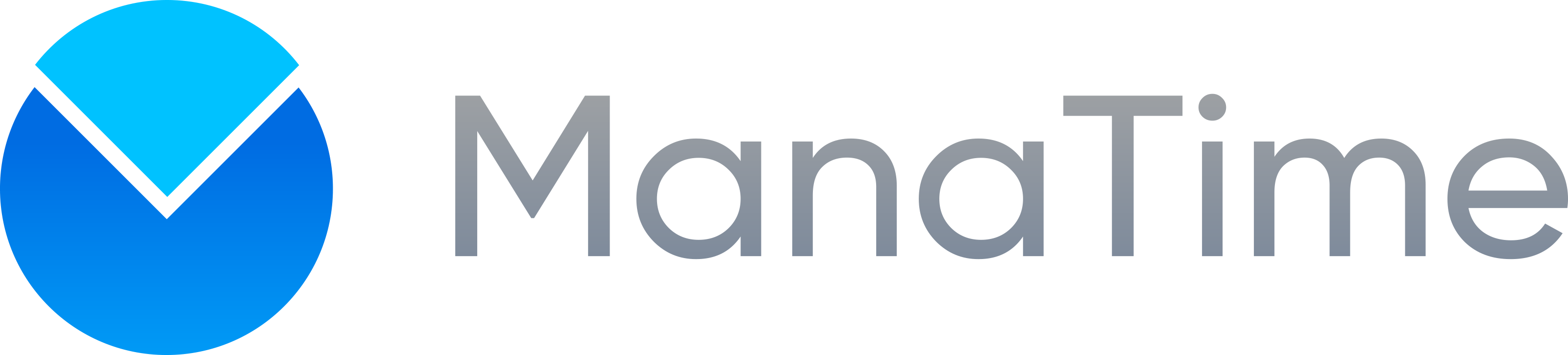 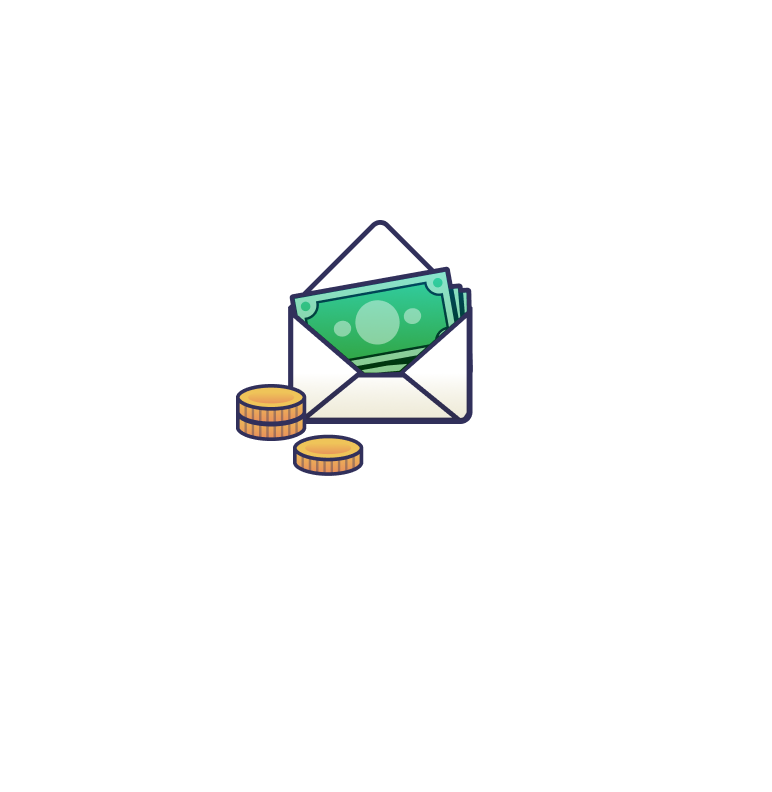 Ajouter un Ticket (GIF)
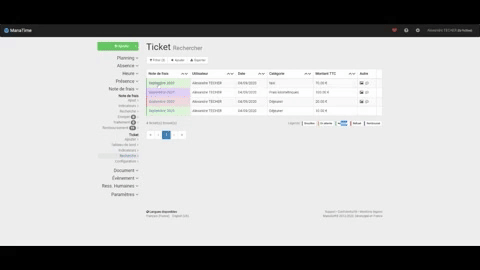 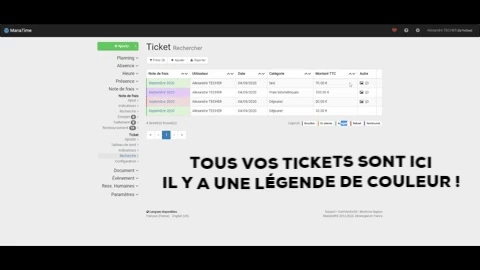 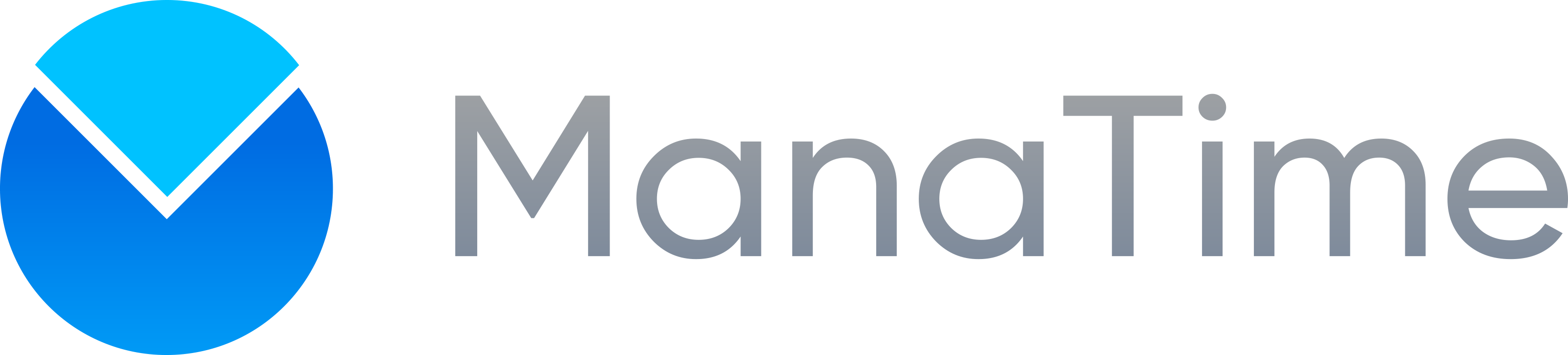 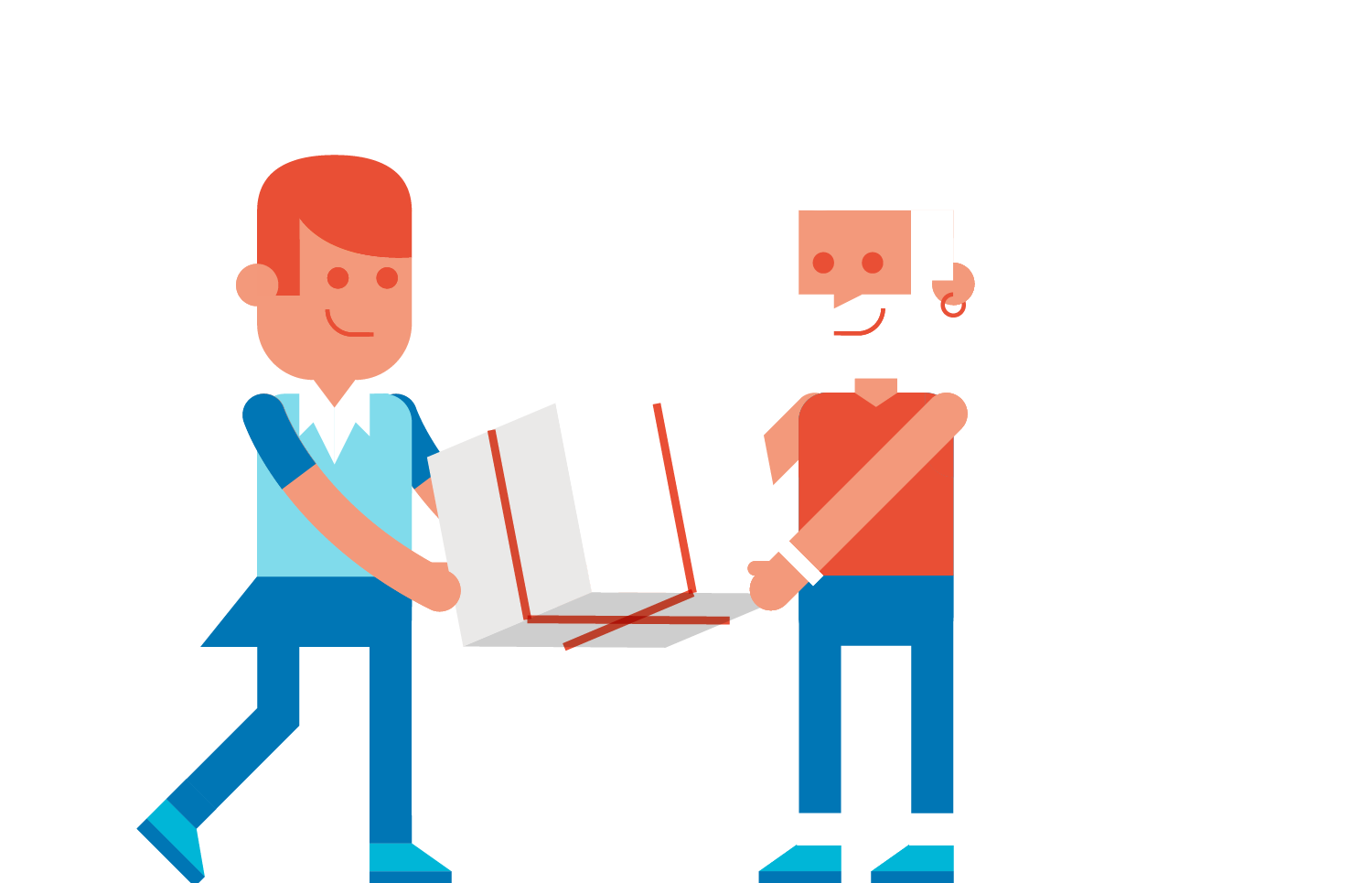 Parrainage / Récompenses (GIF)
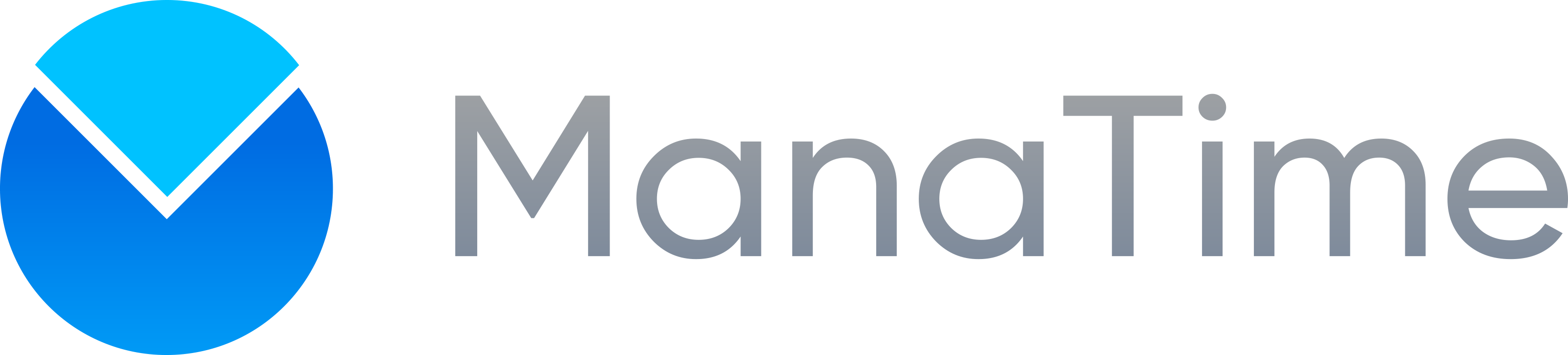 Assistance en ligne
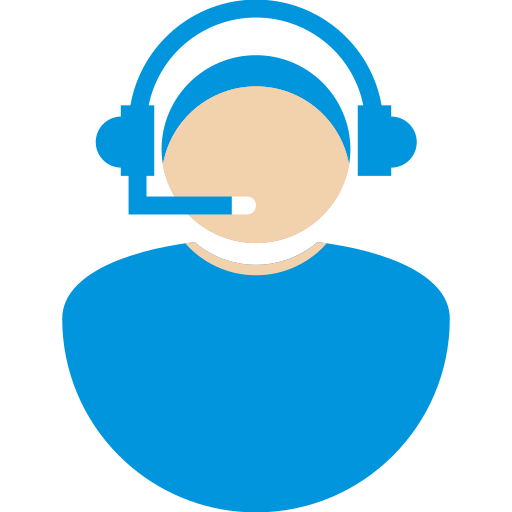 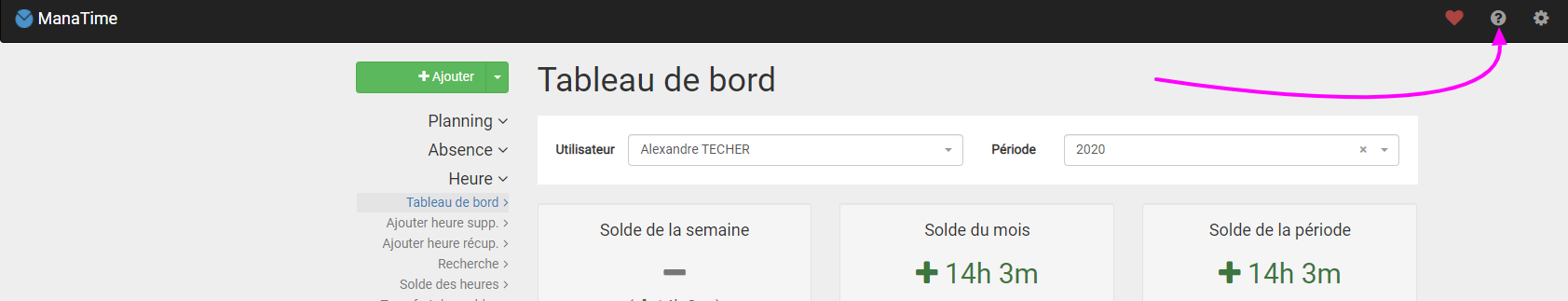 Cliquez sur le « ? »

Choisissez ce que vous souhaitez
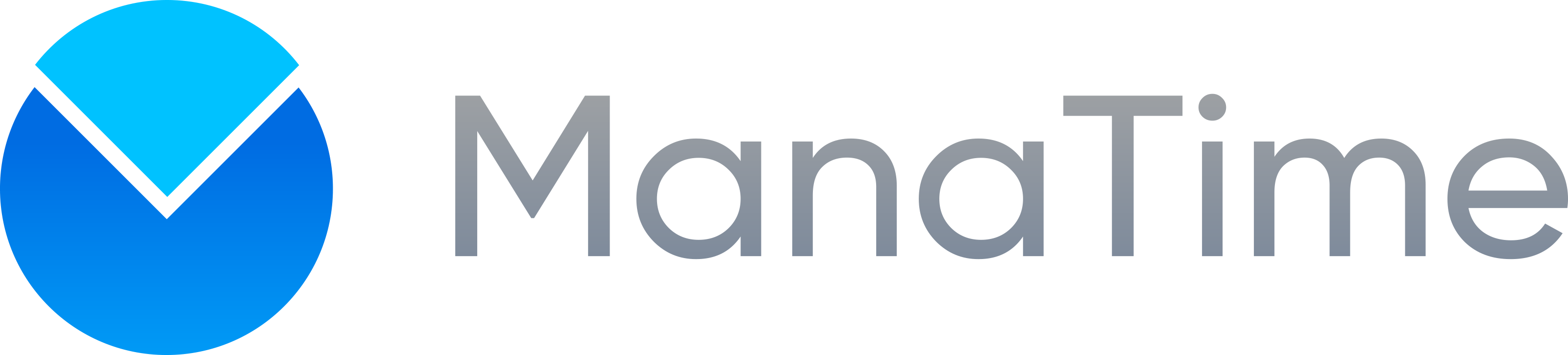 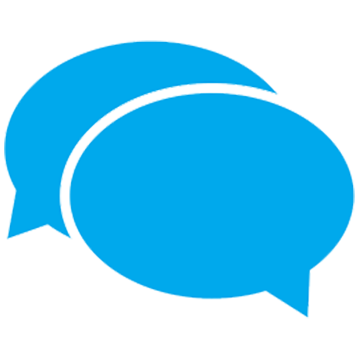 Aide (FAQ et Chat en Ligne)
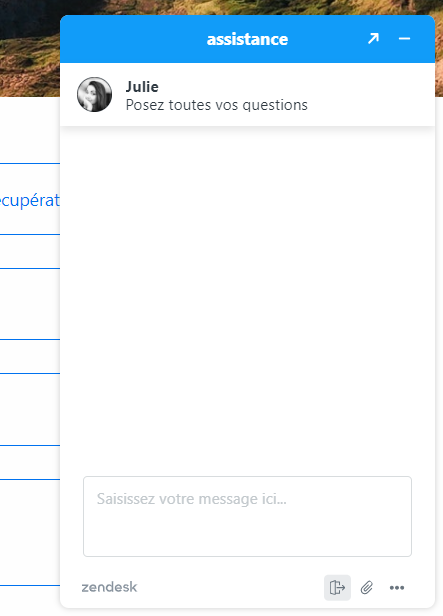 La FAQ
Le chat en ligne
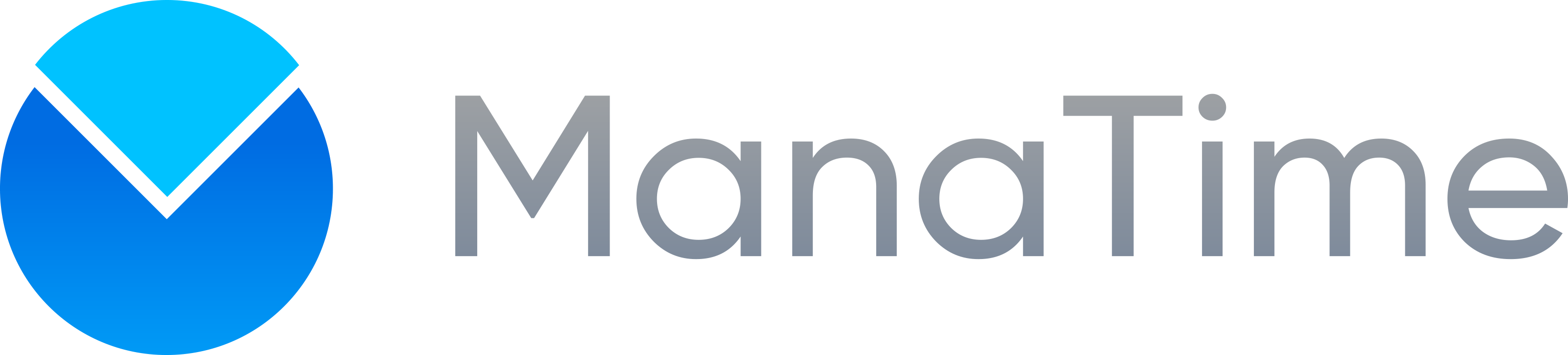 Nous contacter
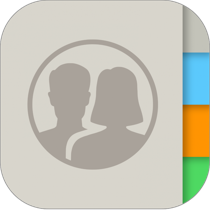 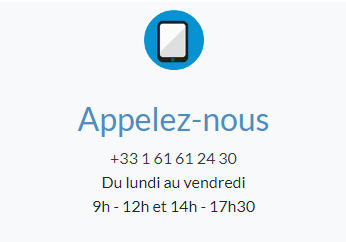 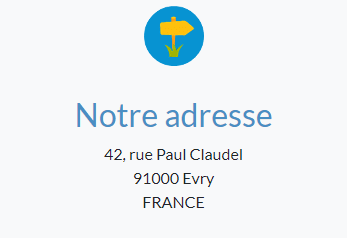 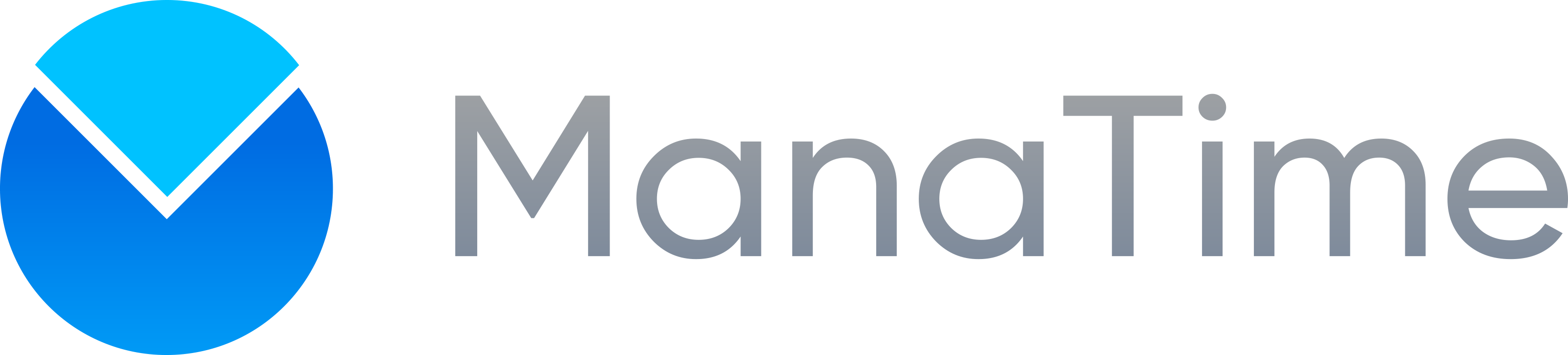 Et voilà, c’est déjà la fin..
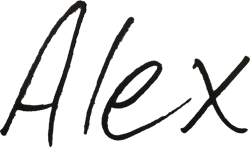 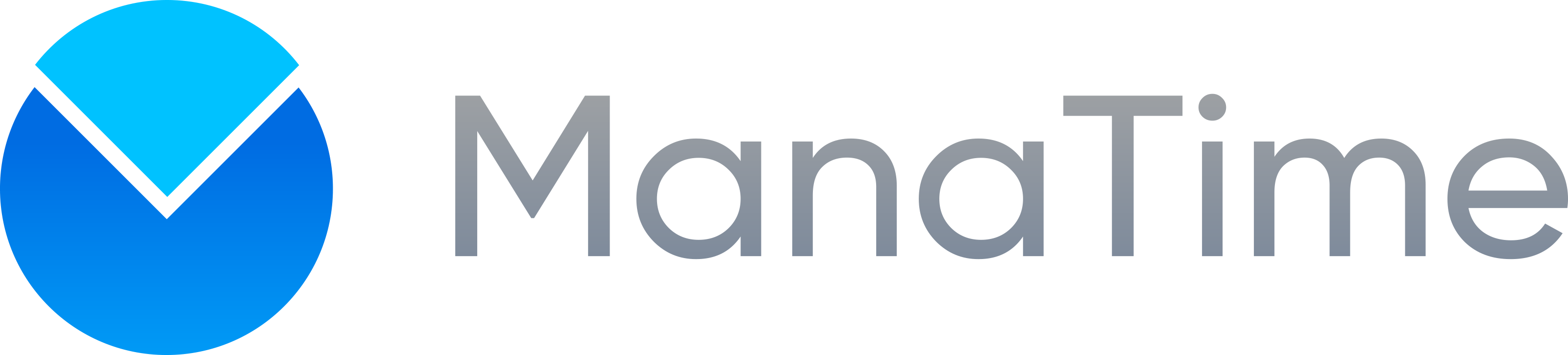